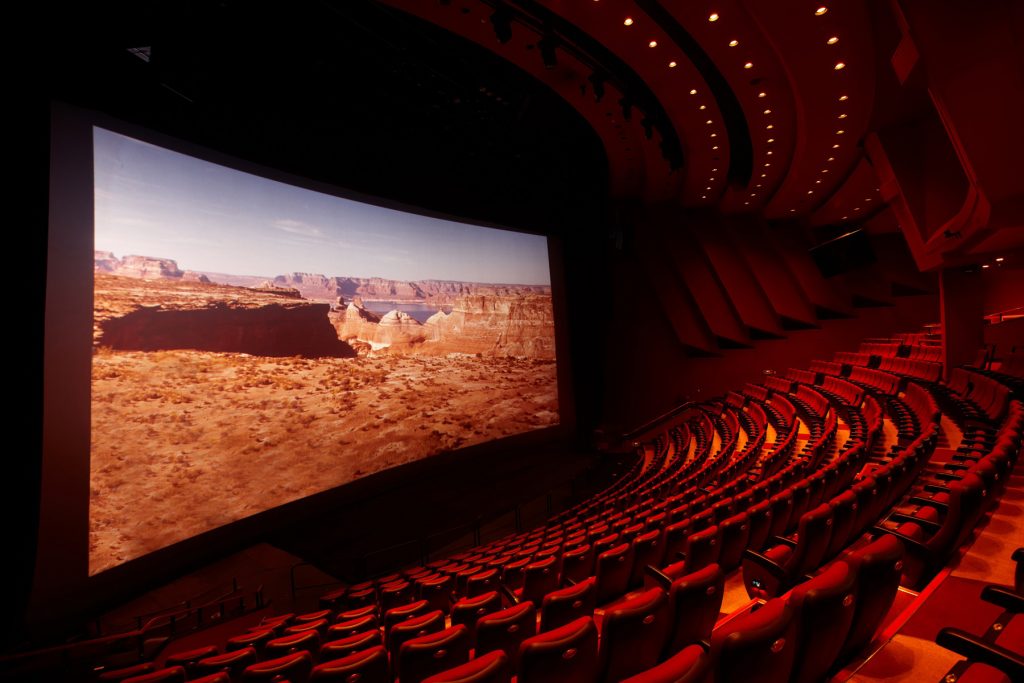 iMAX
bienvenue 
dans la 3D
démyélinisant
VC diminuée
Amp normale
2D
Amp
?
axonal
VC normale
Amp diminuée
VC
Une méthode simple d’évaluation de l’excitabilité nerveuse (?)
Latence distale 
Latence de l’onde F
Vitesse de conduction
Durée du PAGM
Amplitude/surface du PAGM
Paramètre reflétant l’excitabilité des troncs nerveux périphériques : ?
Une méthode simple d’évaluation de l’excitabilité nerveuse (?)
Pas de logiciel ou de matériel spécifique (le même que pour une étude de la conduction nerveuse)
Rapide
Confortable pour le patient (non invasive)
Mesurable en tout point de stimulation et sur tout les troncs nerveux
Peu ou pas de traitement des données après la phase d’acquisition
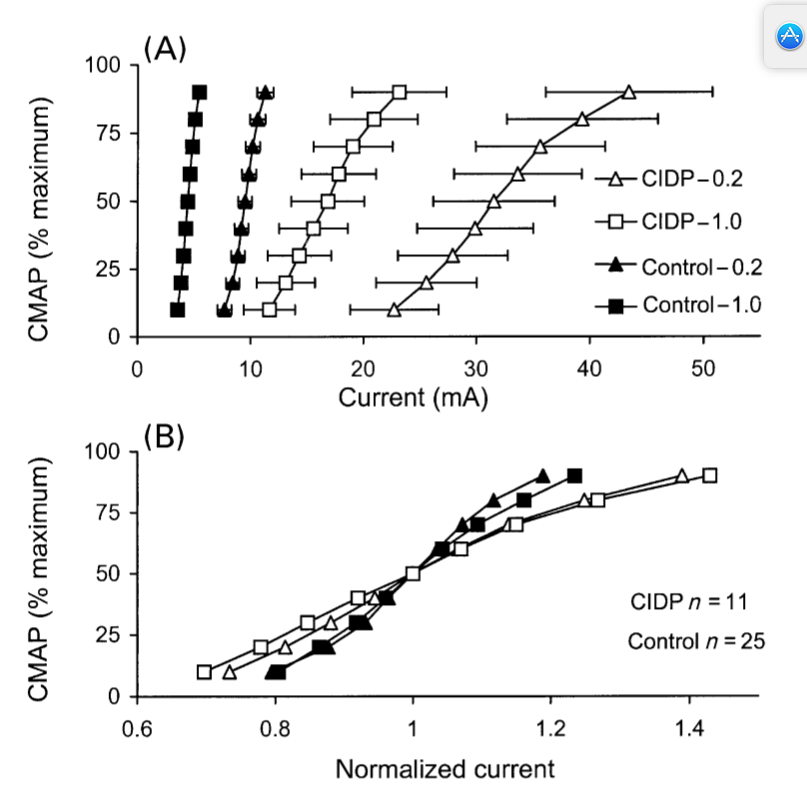 Cappelen-Smith et al, 2001
Loi d’Ohm
V = IR
Merci Annie…
iMAX : procédure
Préparer la peau => impédance < 20 kΩ
Bande passante : 2 Hz – 5 KHz
3 ms/D ; 0,1 mV/D et 3 mV/D
Chocs de courant constant d’1 ms de durée
Intensité augmentée progressivement 	par incréments successifs => SEUIL (S)
SEUIL = intensité nécessaire pour évoquer 	une réponse motrice de 100 µV
Intensité augmentée par incréments de 1 mA
Quand l’amplitude de la réponse motrice 	n’augmente plus => intensité accrue de 50%	pour vérifier que l’amplitude est bien maximale
Intensité diminuée par décréments de 0,1 mA	=> diminution de l’amplitude motrice
Intensité ré-augmentée d’1 ou qq incréments 	de 0,1 mA => la réponse motrice d’amplitude 	maximale soit à nouveau évoquée
iMAX = intensité juste suffisante pour obtenir 	la réponse motrice d’amplitude maximale
iMAX : procédure
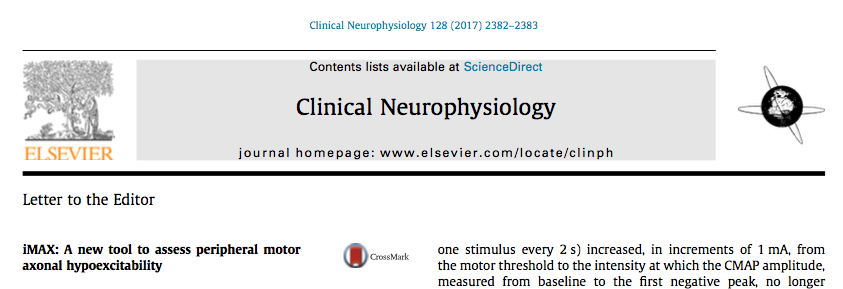 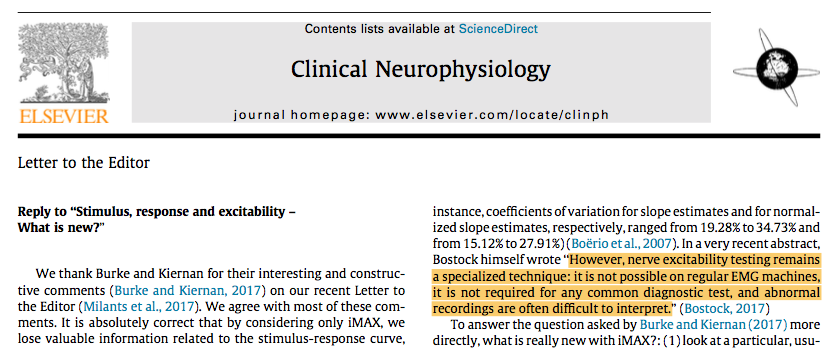 Dispersion des données normatives 
autour de la moyenne (Médian/Poignet)
%
iMAX
Seuil
Journée 
Nouveautés
2017 (n=18)
Lettre à 
l’éditeur
2017 (n=30)
Journée 
Nouveautés
2018 (n=27)
Médian/poignet
Médian/coude
SEUIL – iMAX
Versus
IMC
Ulnaire/coude
Fibulaire/genou
Neuropathiesdémyélinisantesaigües
SGB : cas 1
Médian/poignet
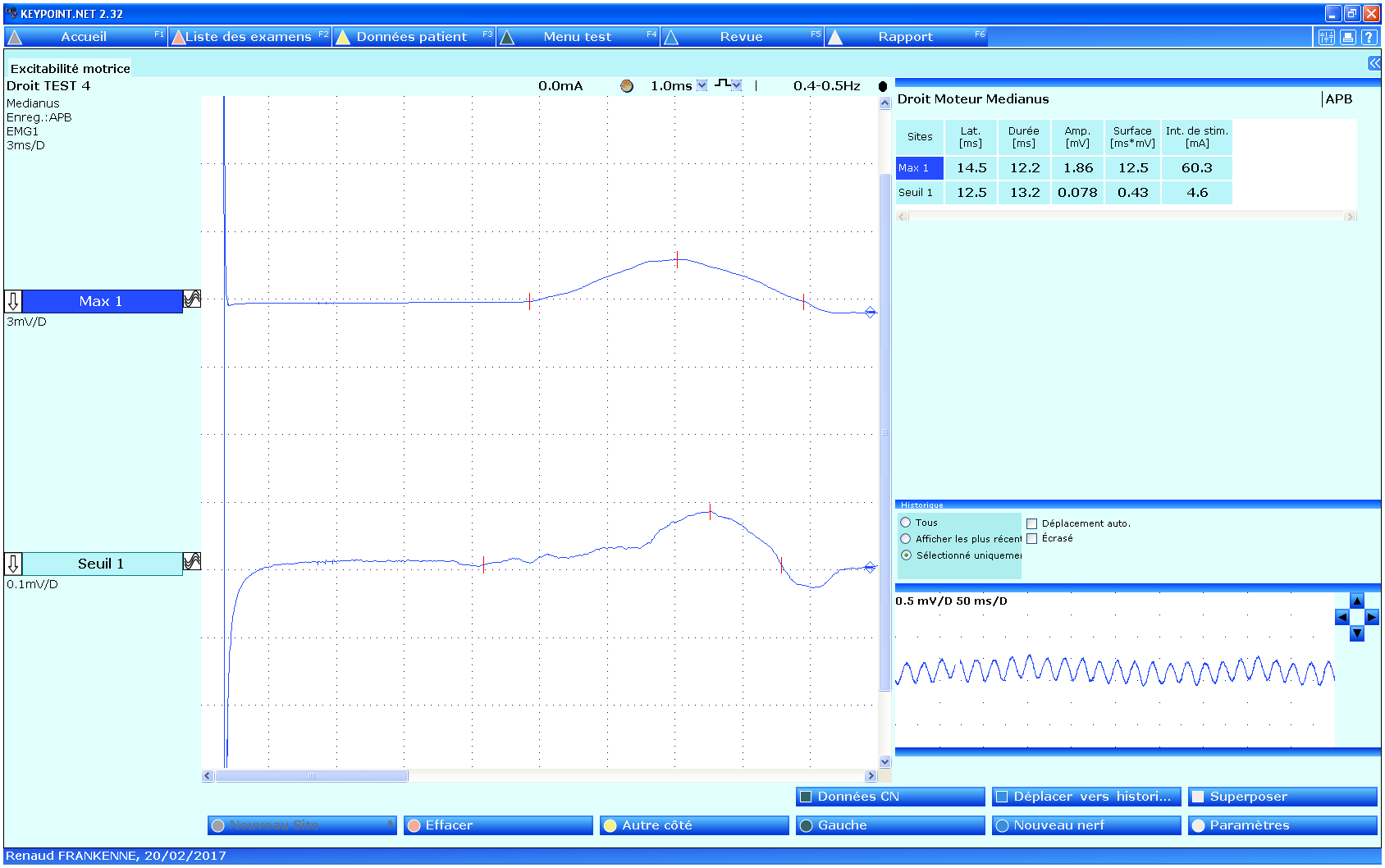 J8
J
SGB : cas 2
Médian/poignet
J
iMAX
27 sujets sains
4 SGB cl
2 AMAN
Médian/poignet
S
mA
iMAX
Médian/coude
27 sujets sains
3 SGB cl
1 AMAN
S
mA
iMAX
27 sujets sains
3 SGB cl
Fibulaire/genou
S
mA
iMAX
Ulnaire/coude
24 sujets sains
3 SGB cl
1 AMAN
S
mA
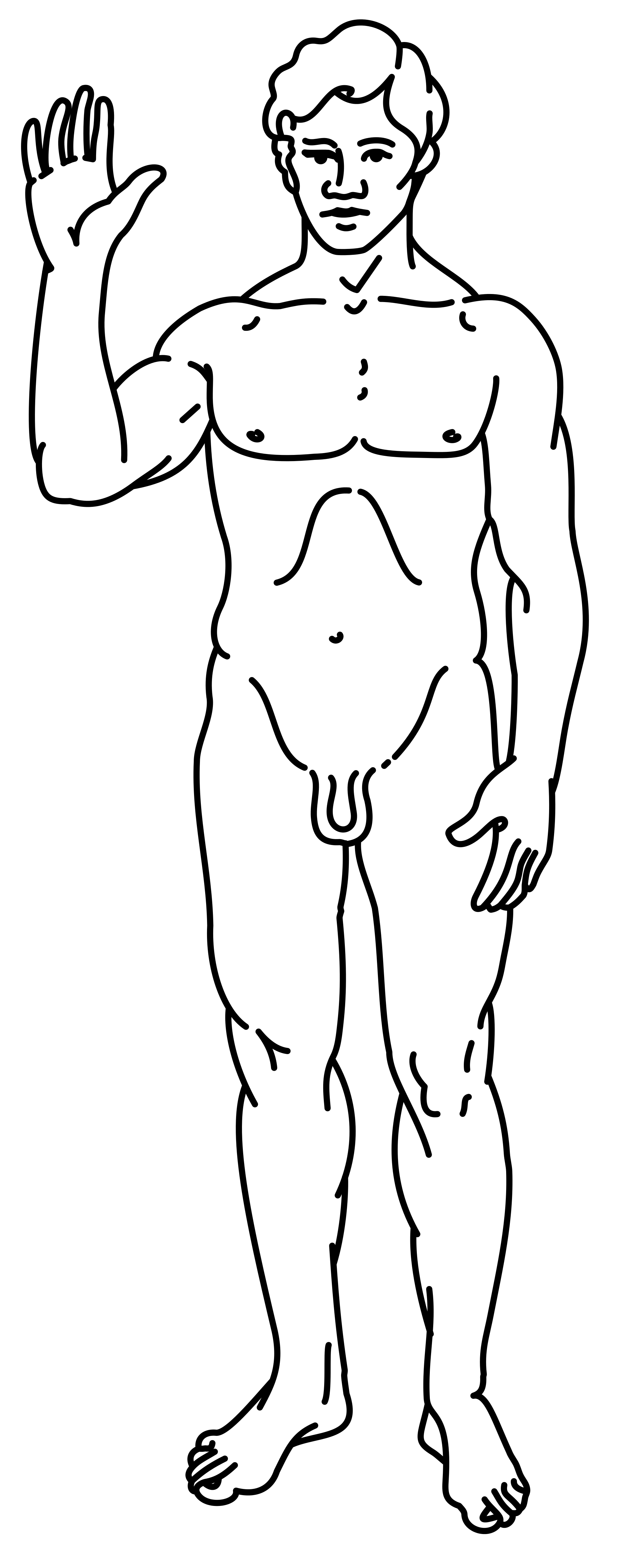 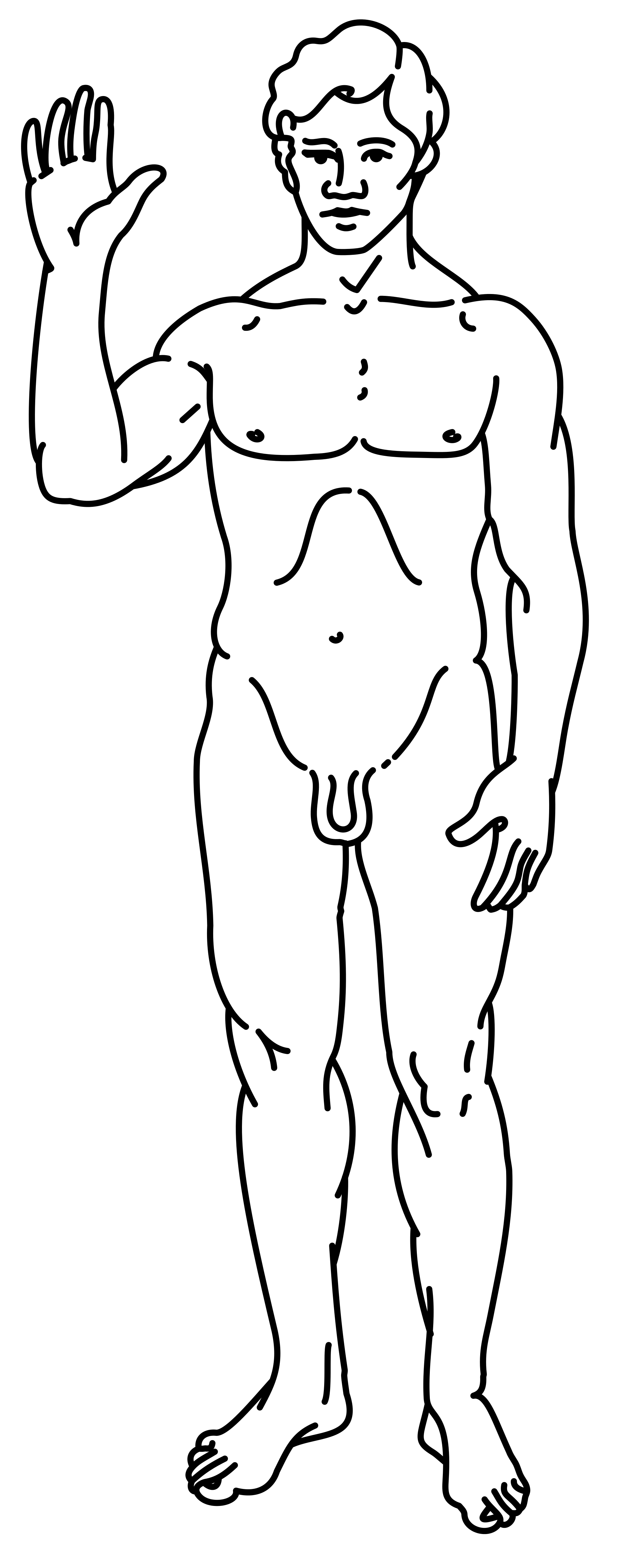 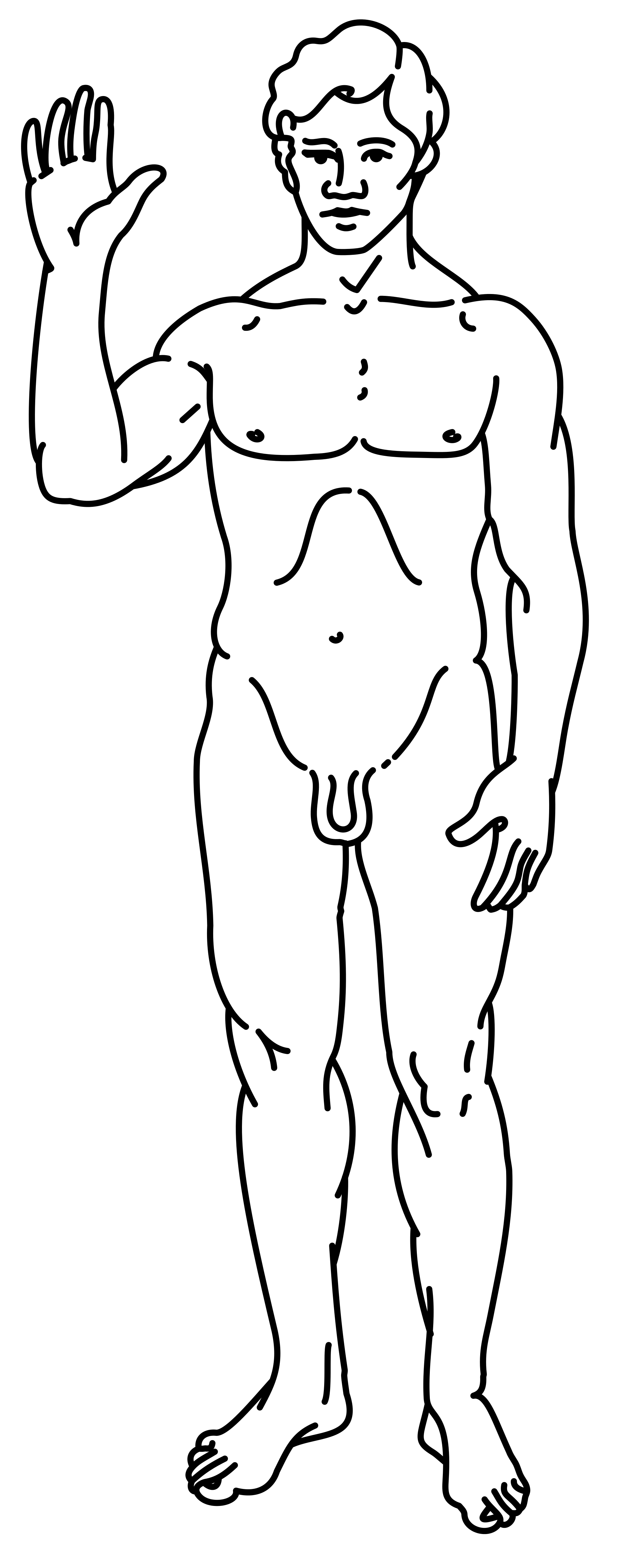 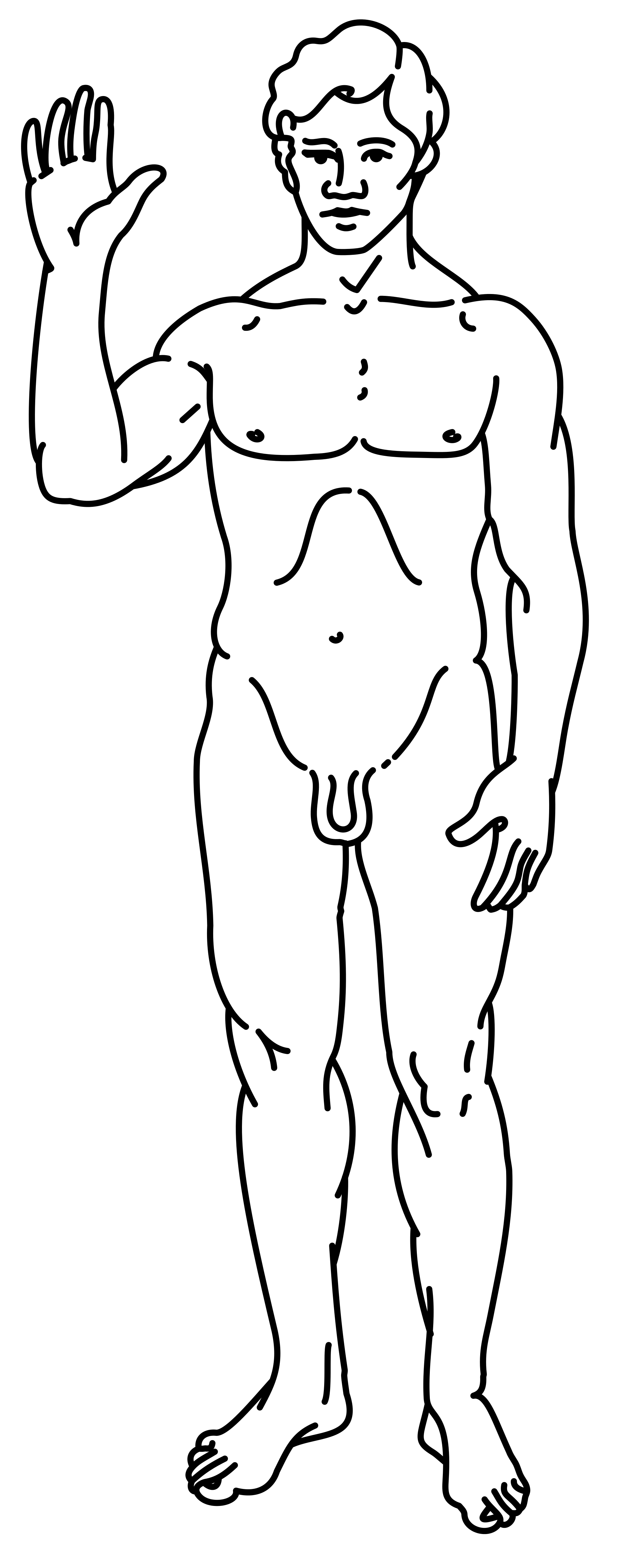 SGB cl
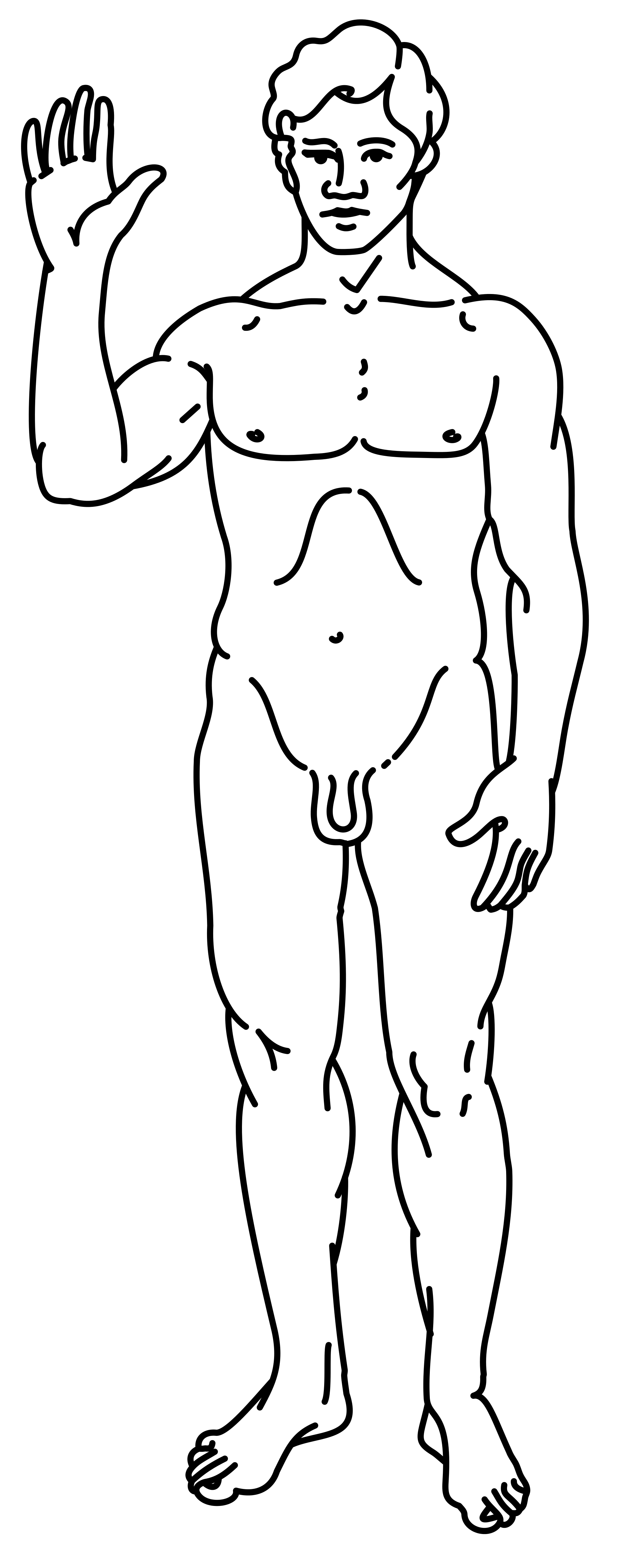 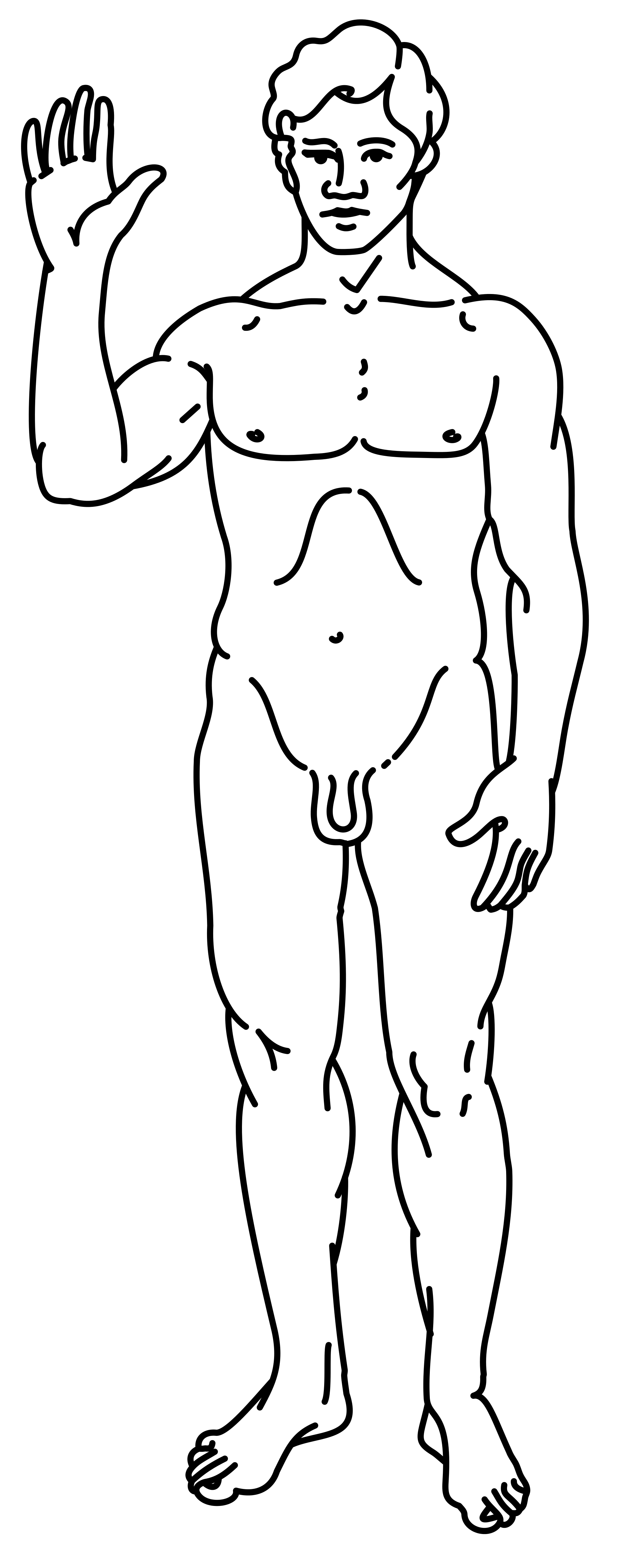 AMAN
Neuropathies démyélinisantes chroniques
27 sujets sains
6 PRNC
4 MMN
5 CMT1a
Médian/poignet
mA
iMAX
iMAX
Médian/coude
27 sujets sains
6 PRNC
3 MMN
1 CMT1a
S
S
mA
Ulnaire/coude
24 sujets sains
5 PRNC
1 MMN
mA
iMAX
iMAX
Fibulaire/genou
27 sujets sains
6 PRNC
1 MMN
1 CMT1a
S
S
mA
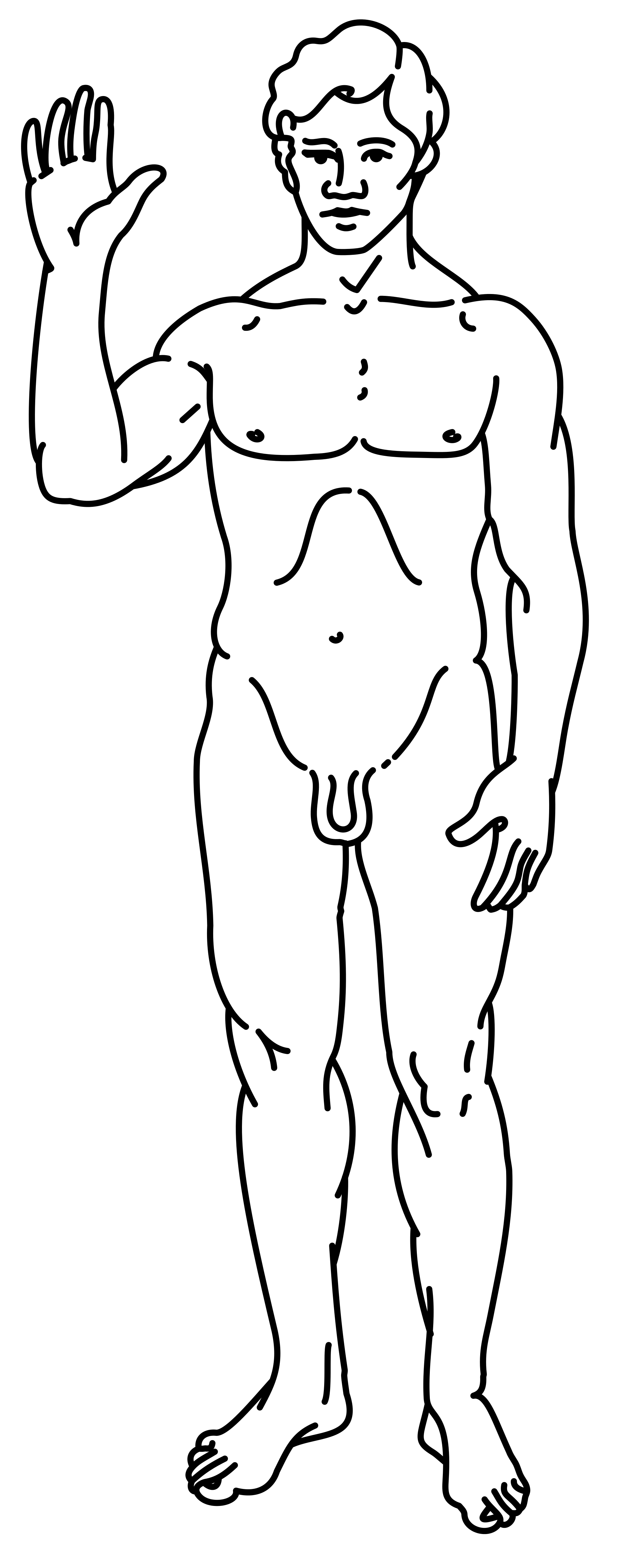 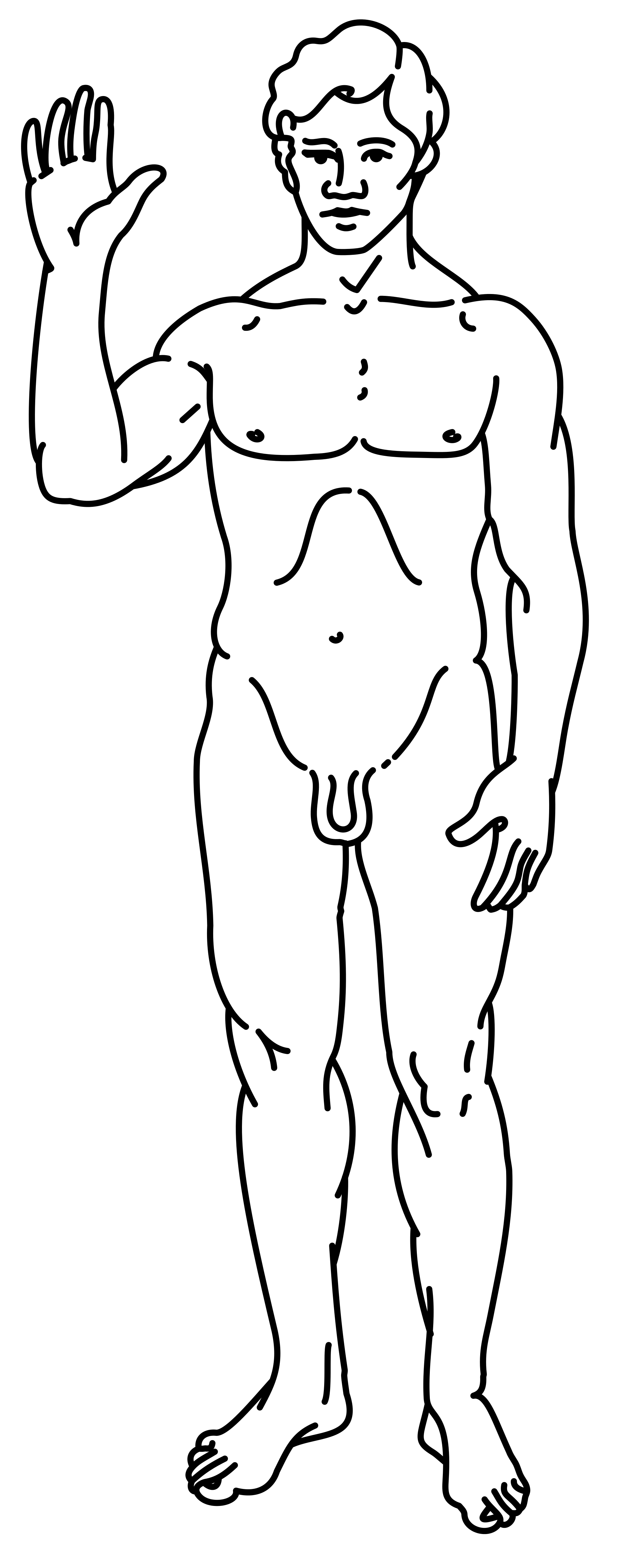 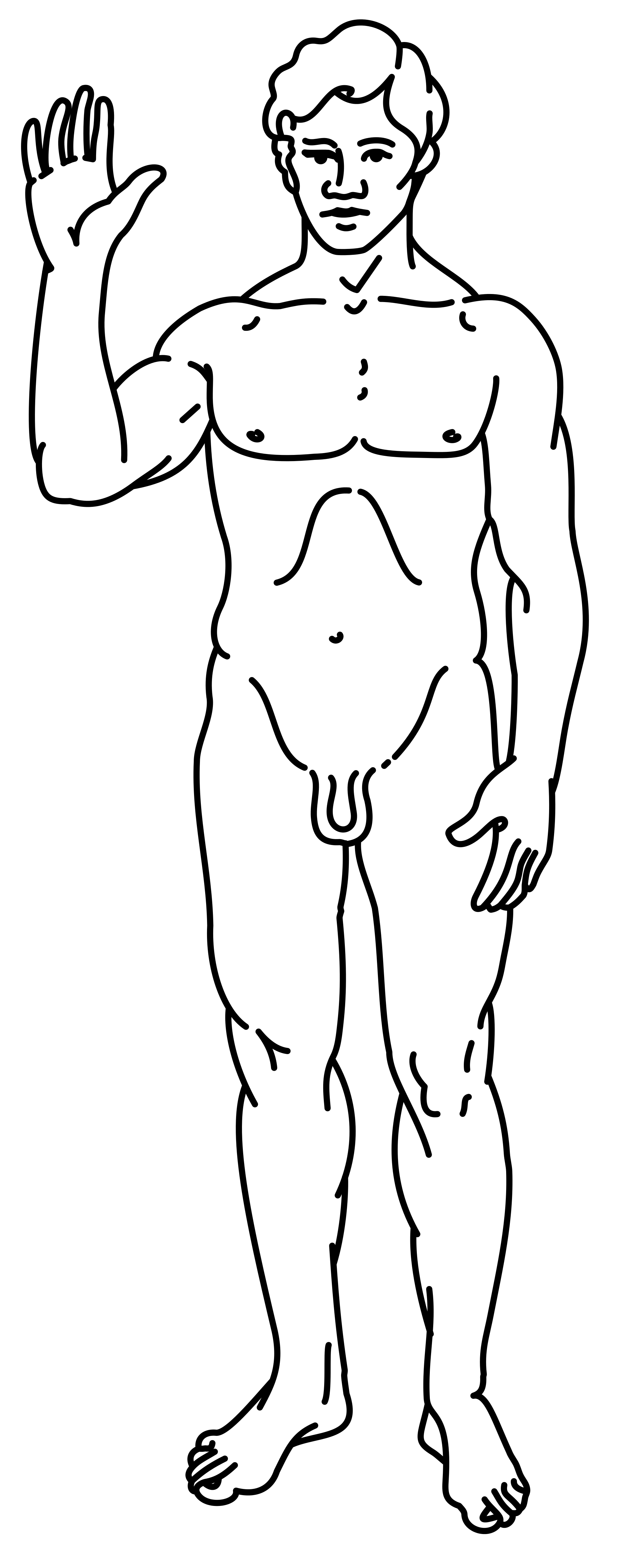 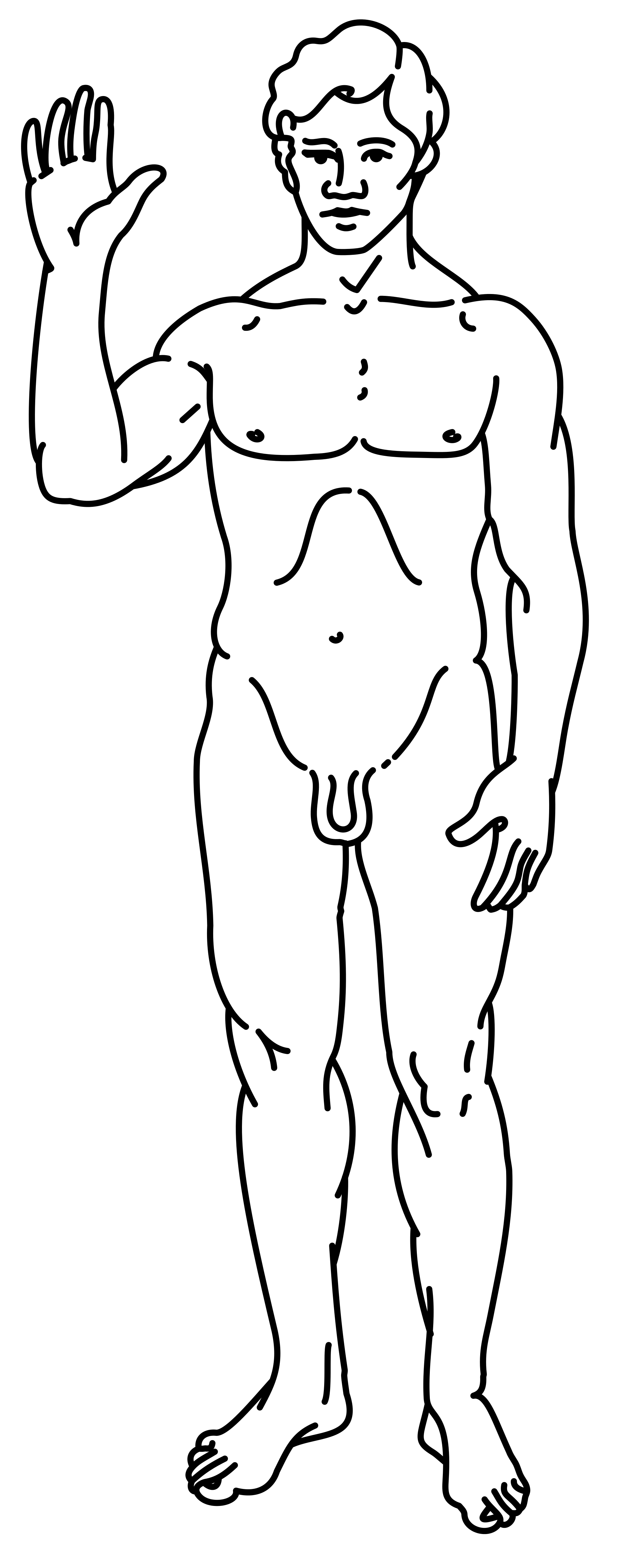 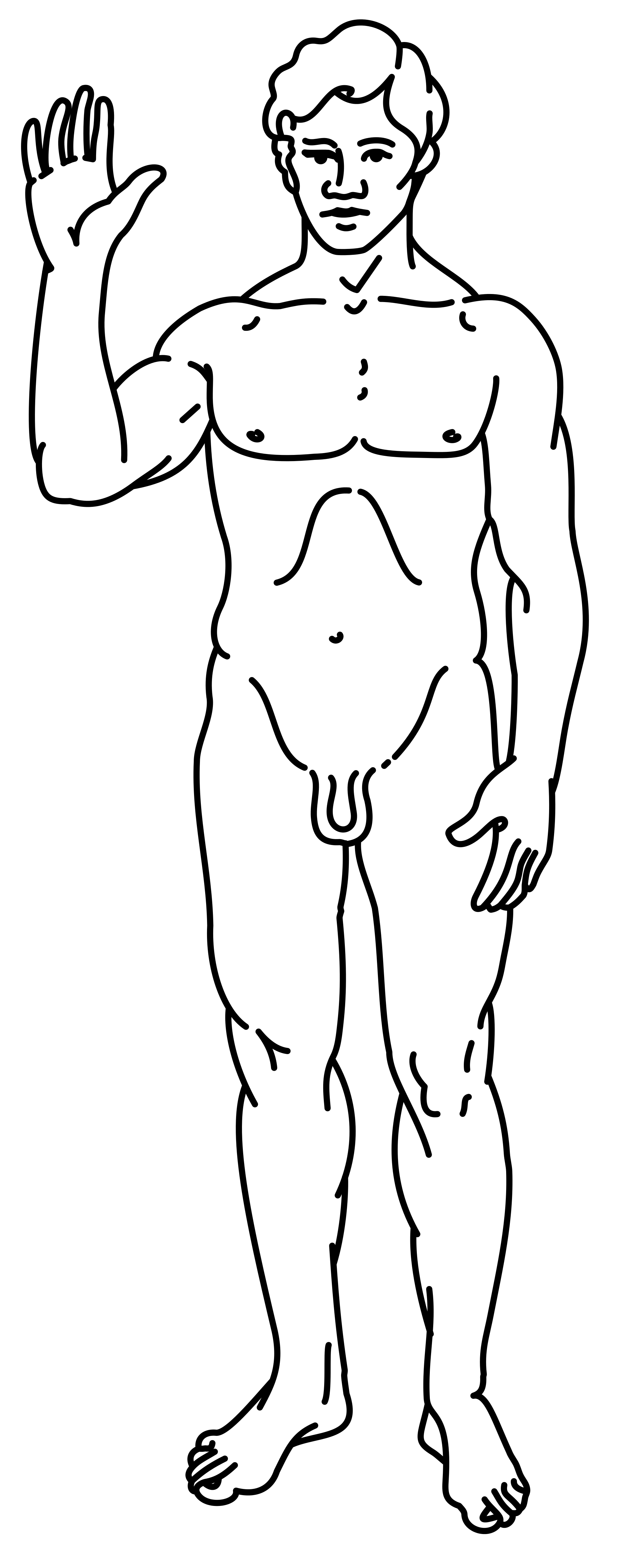 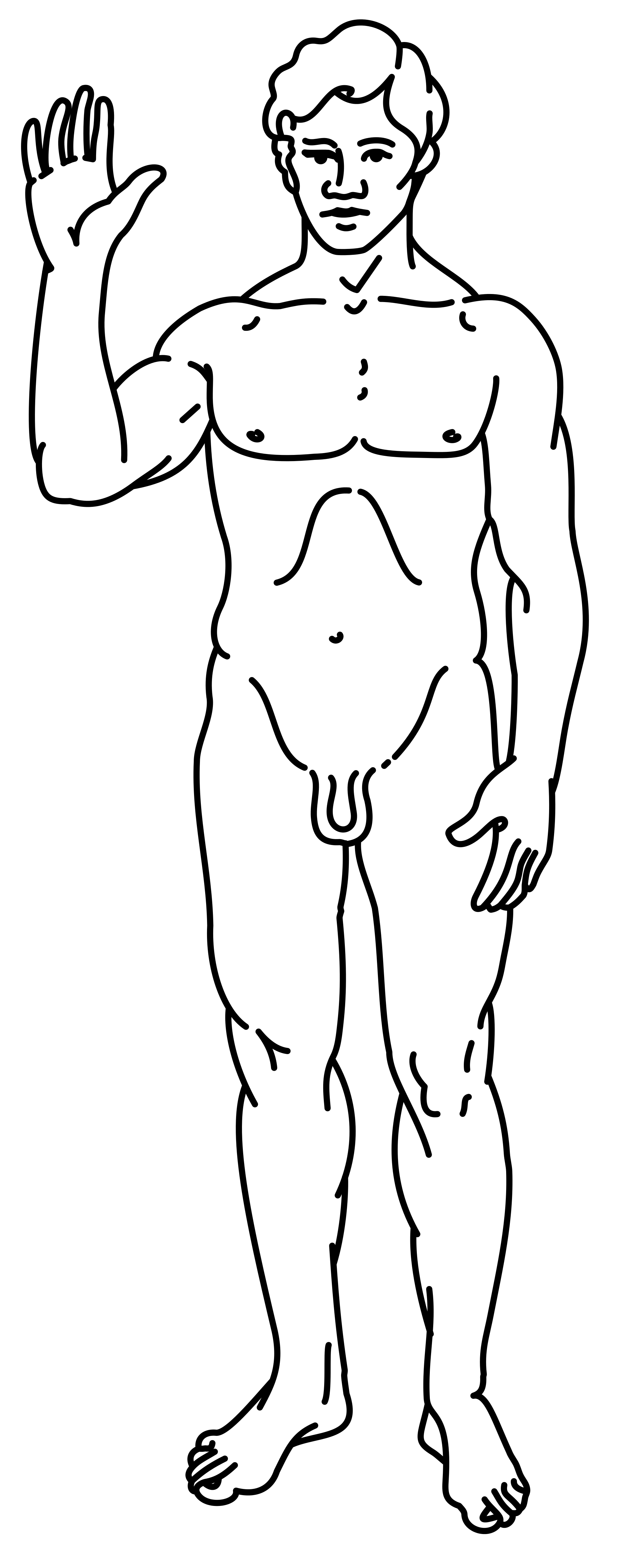 6 PRNC
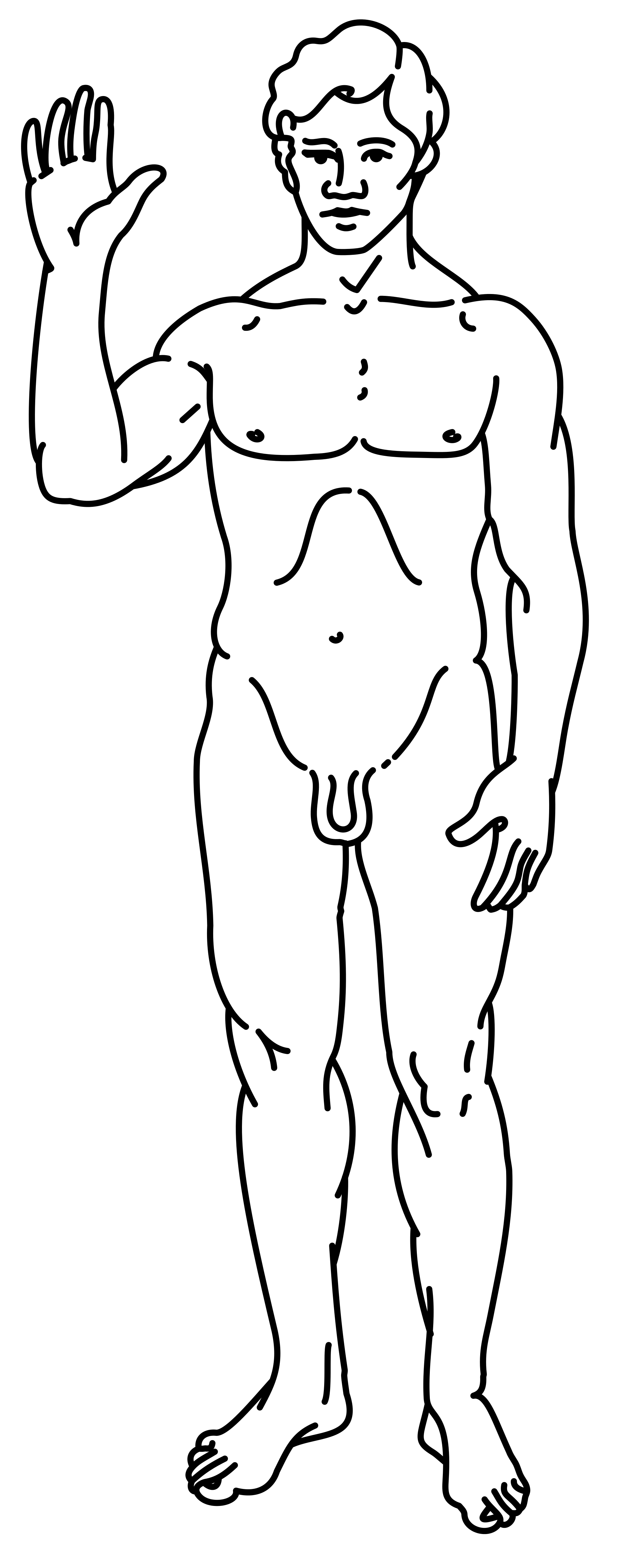 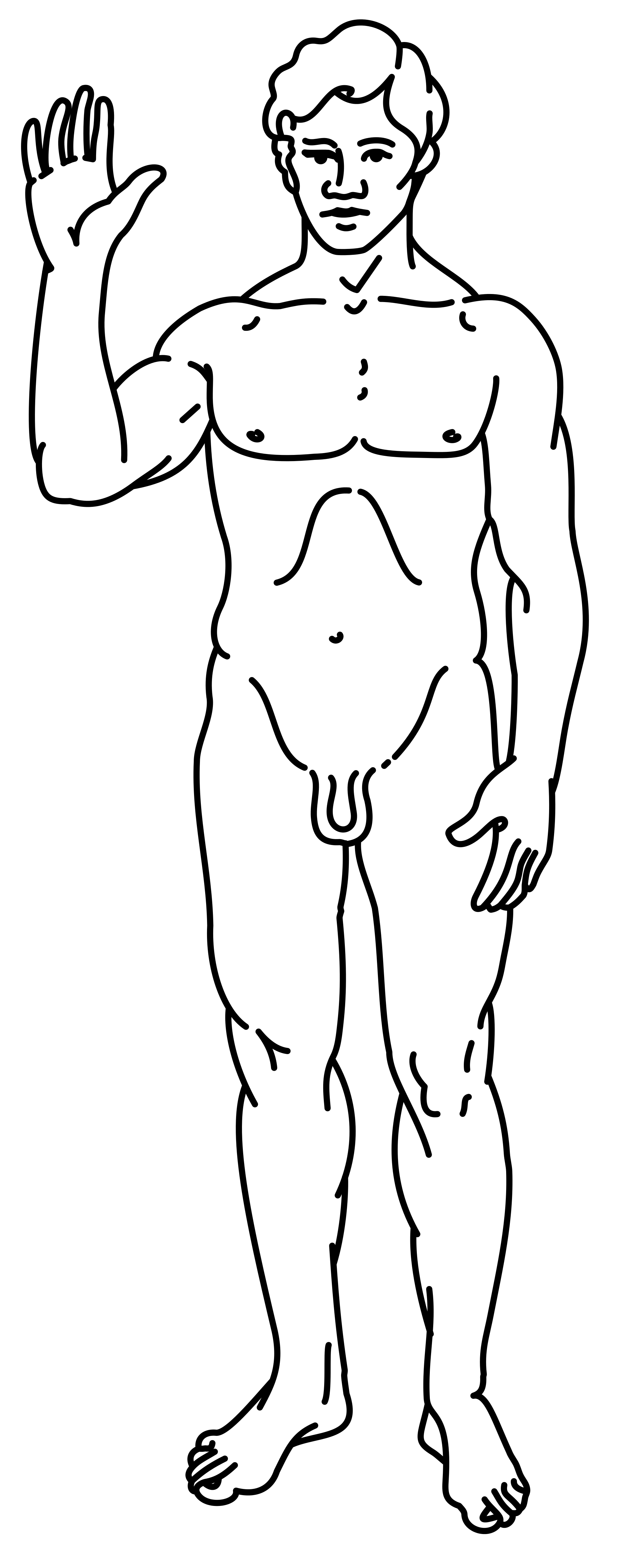 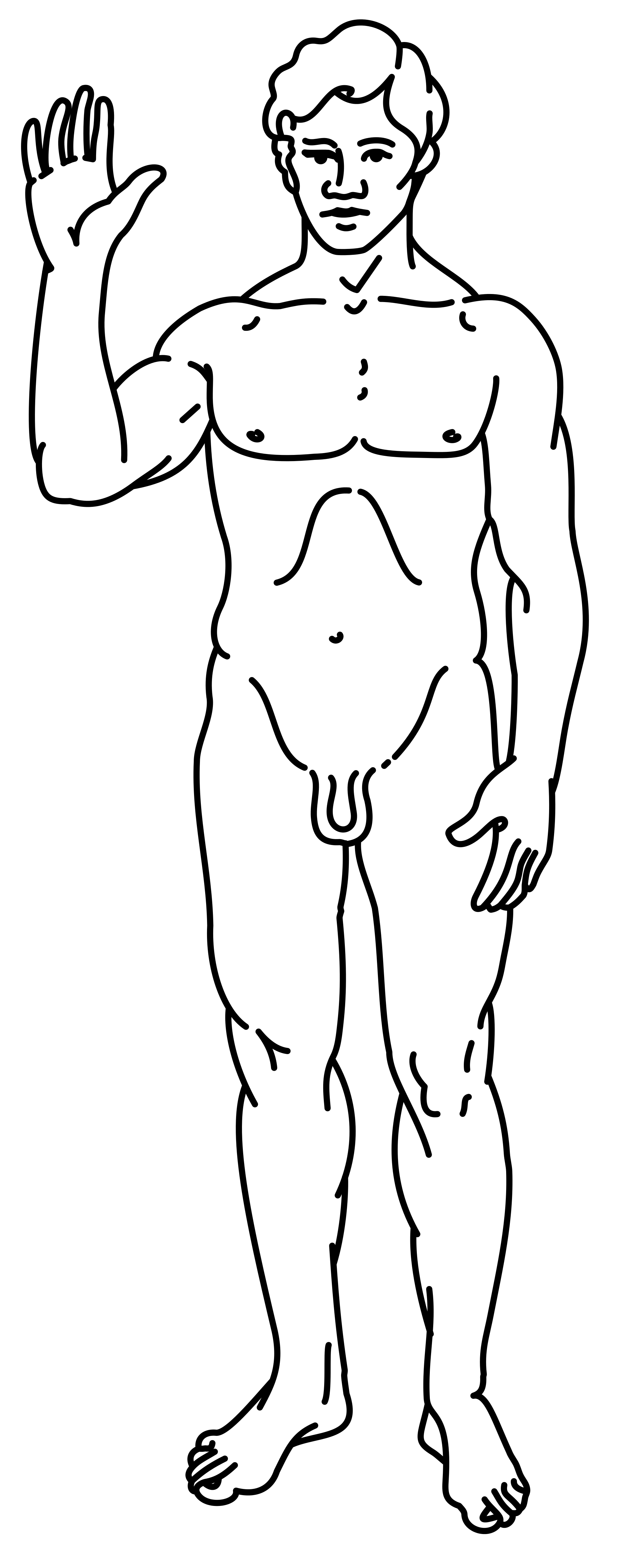 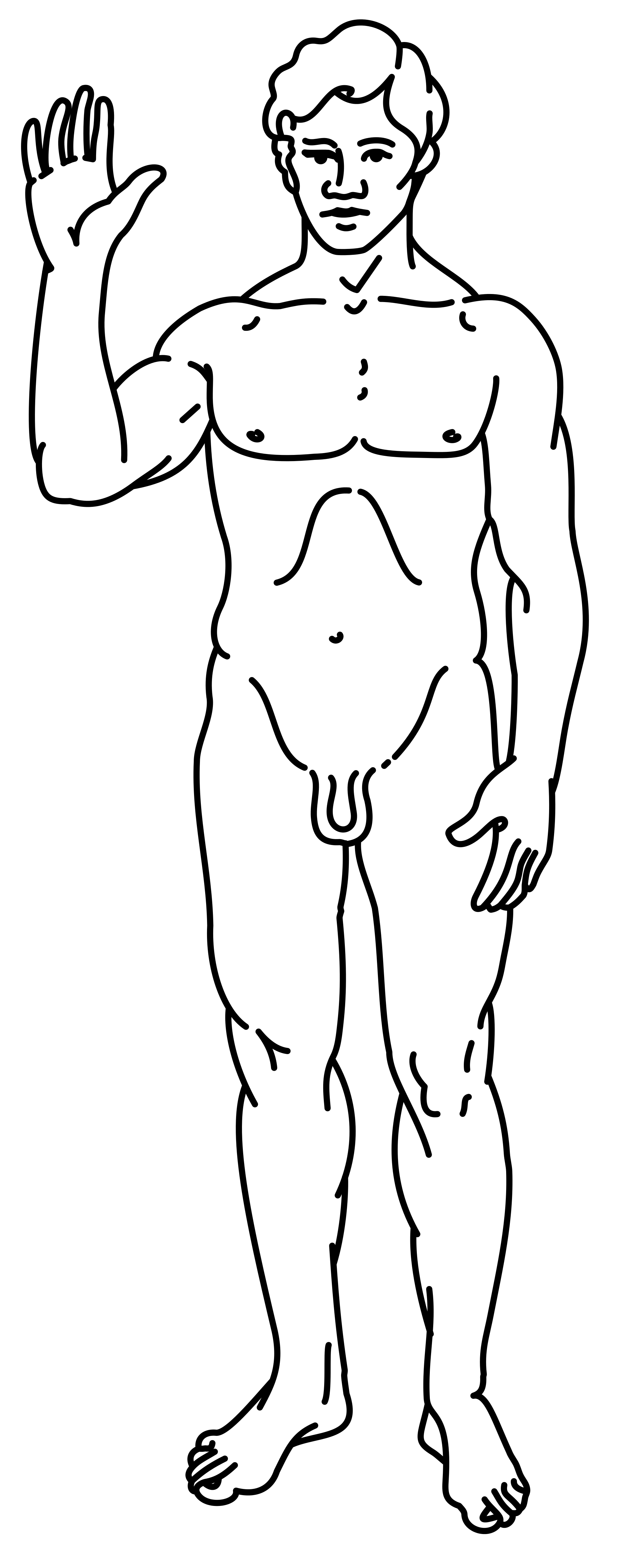 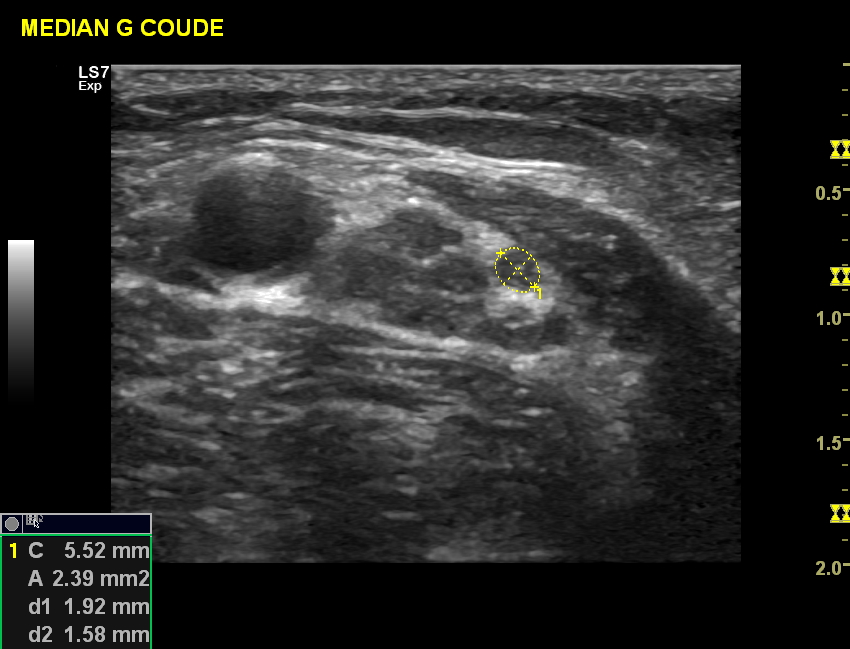 4 MMN
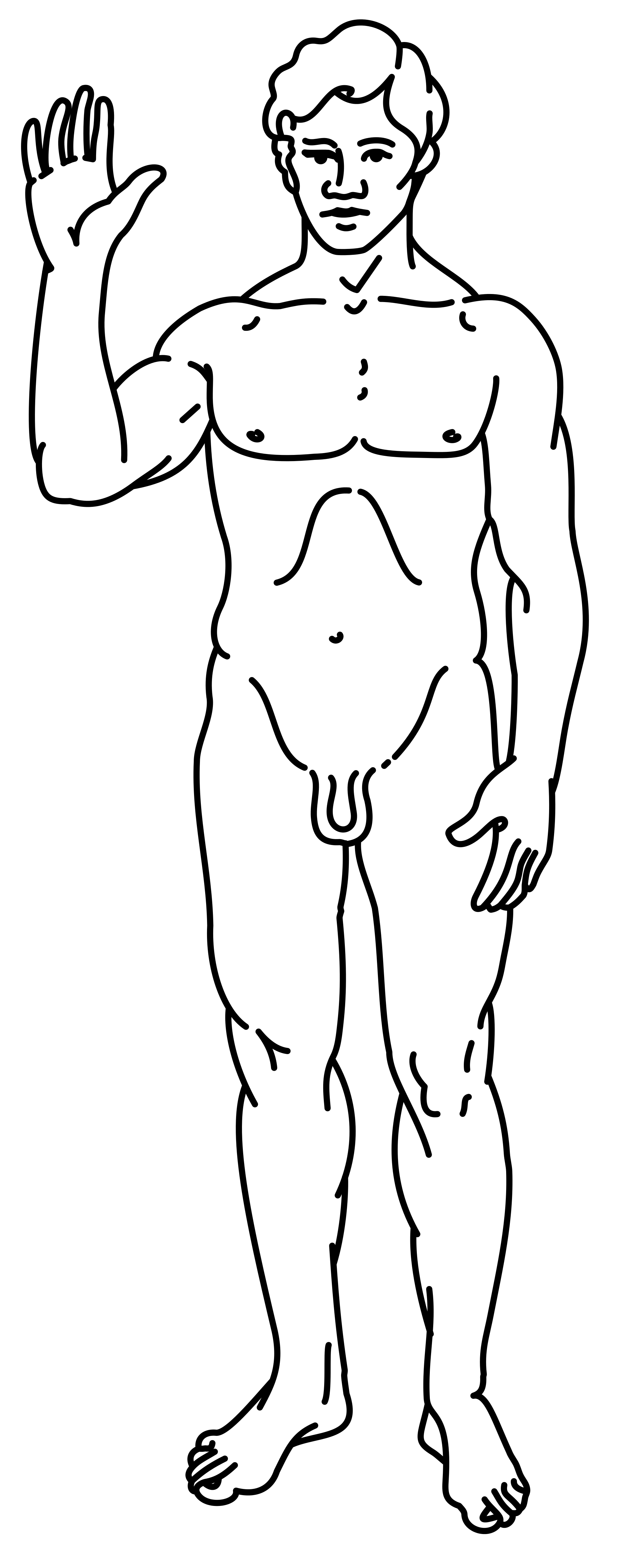 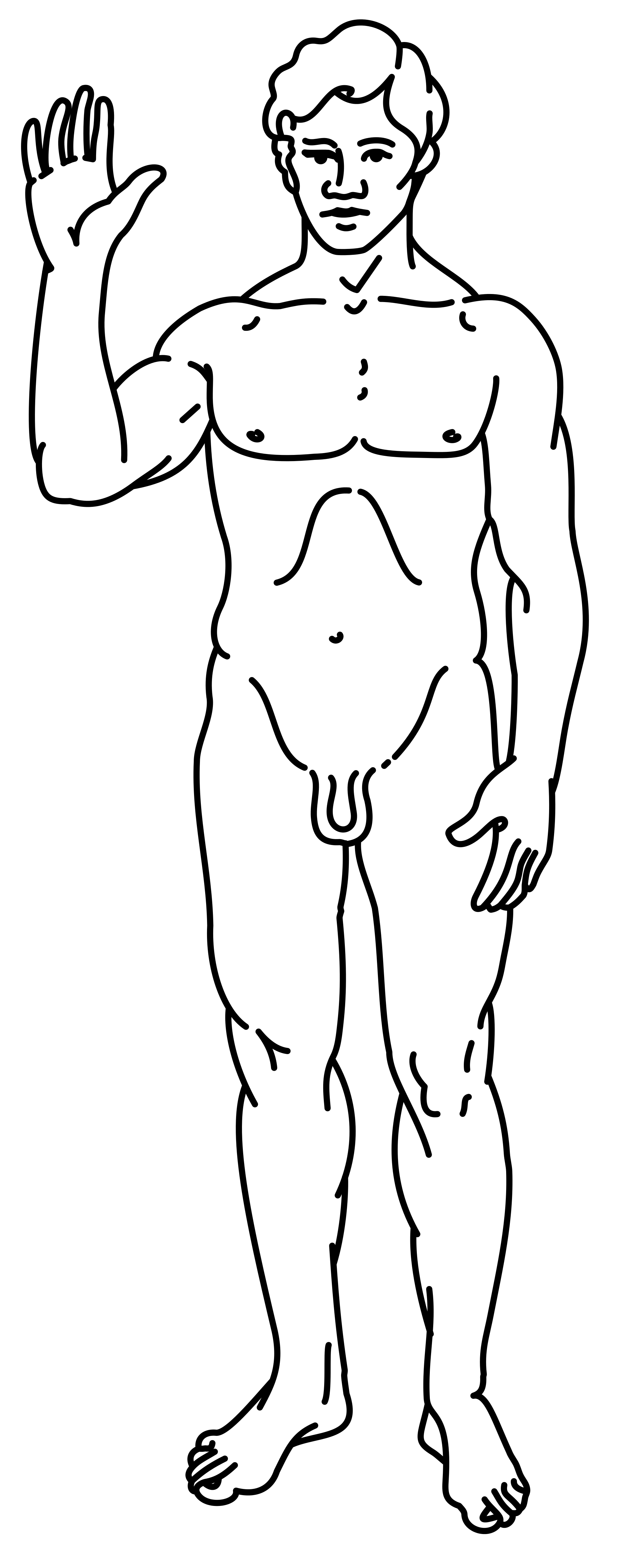 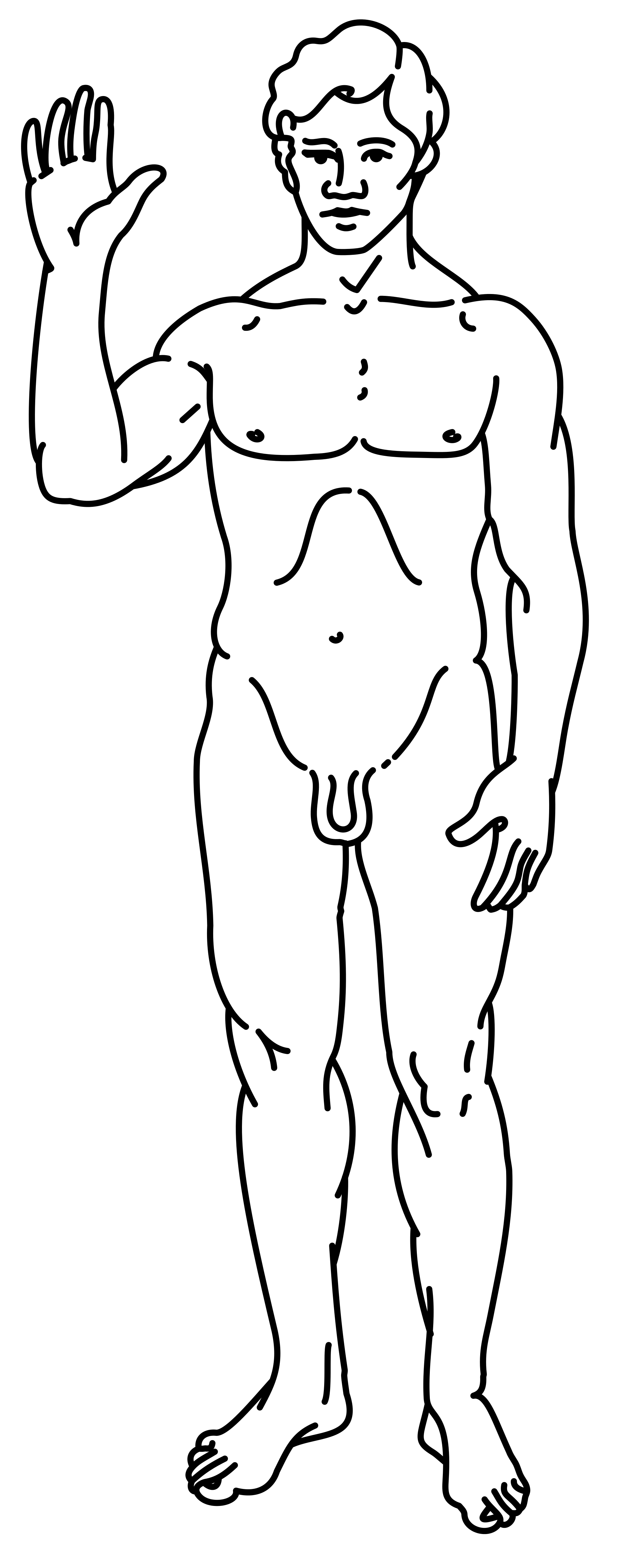 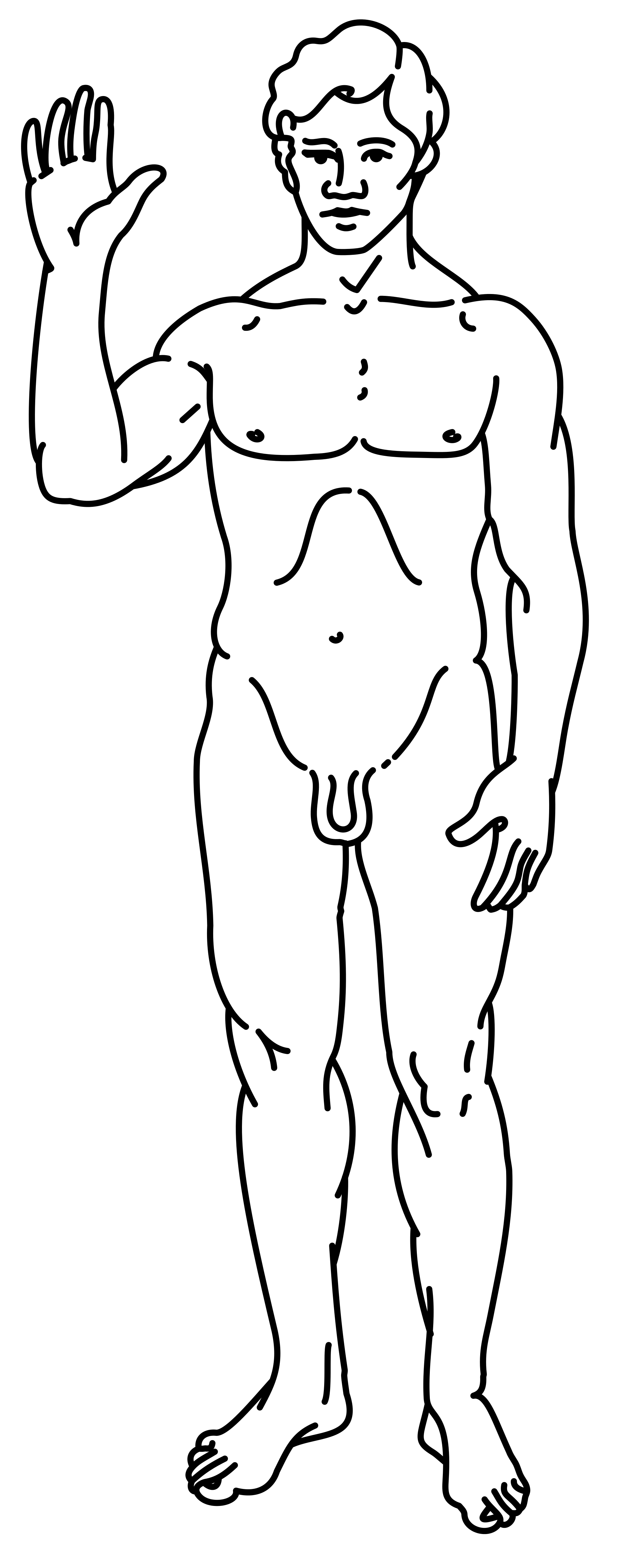 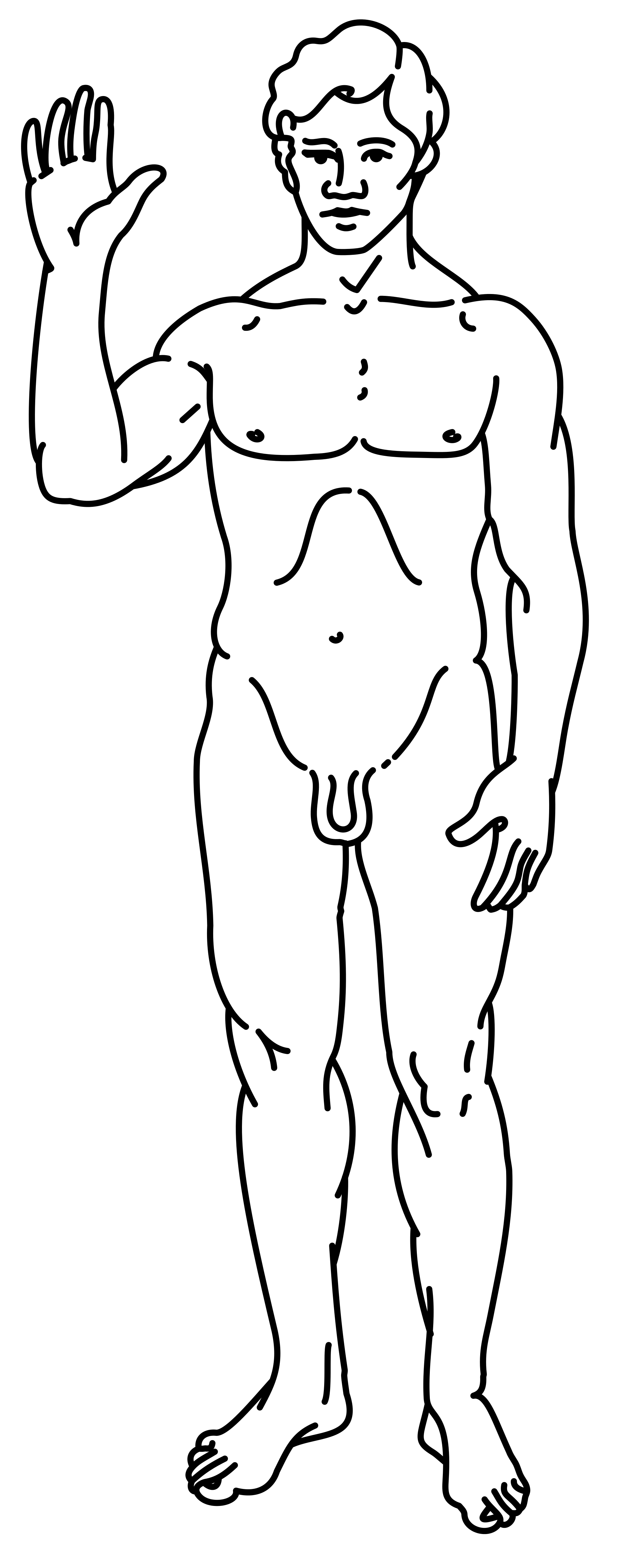 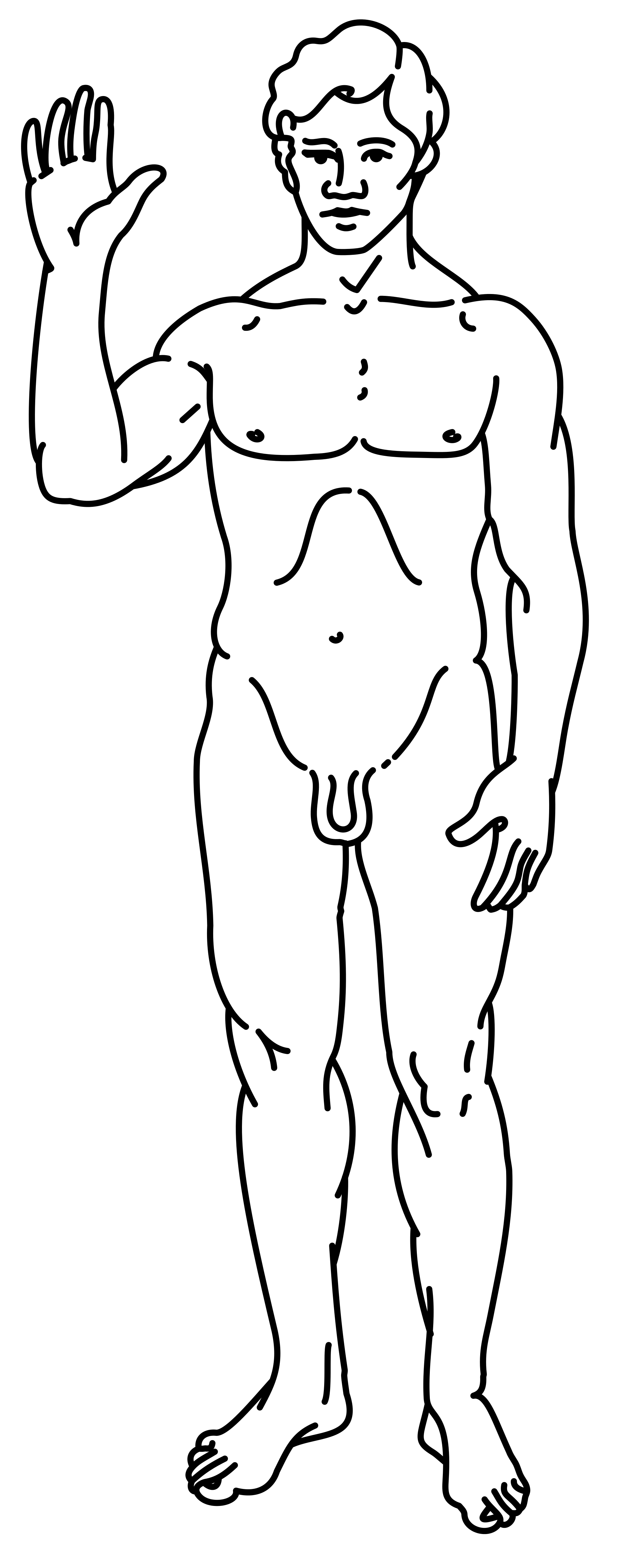 6 PRNC
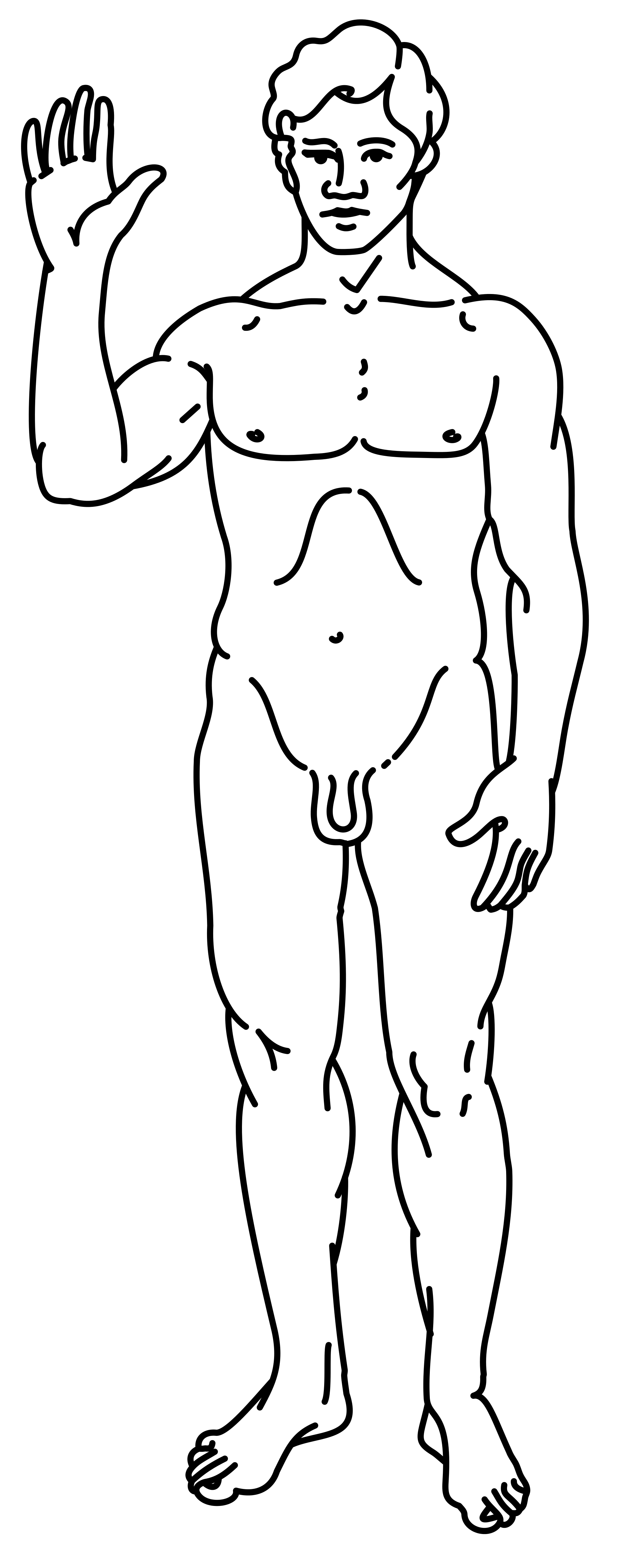 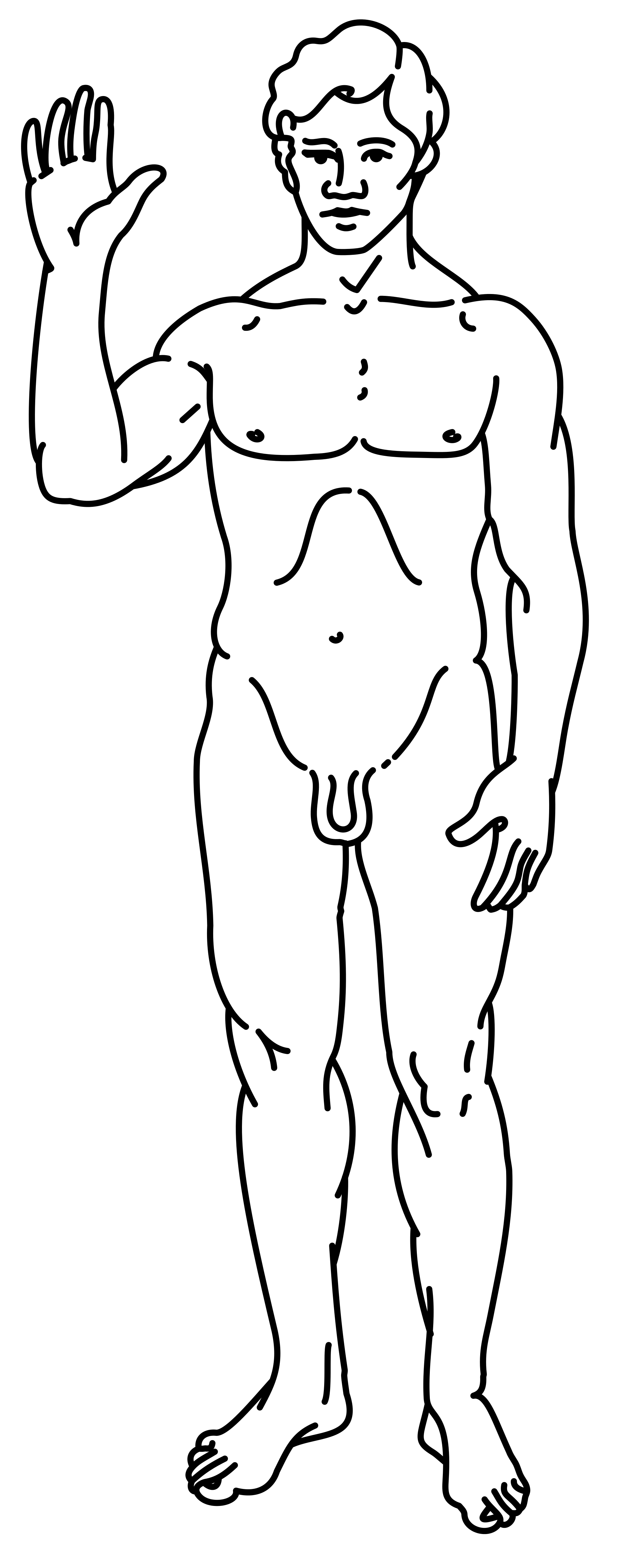 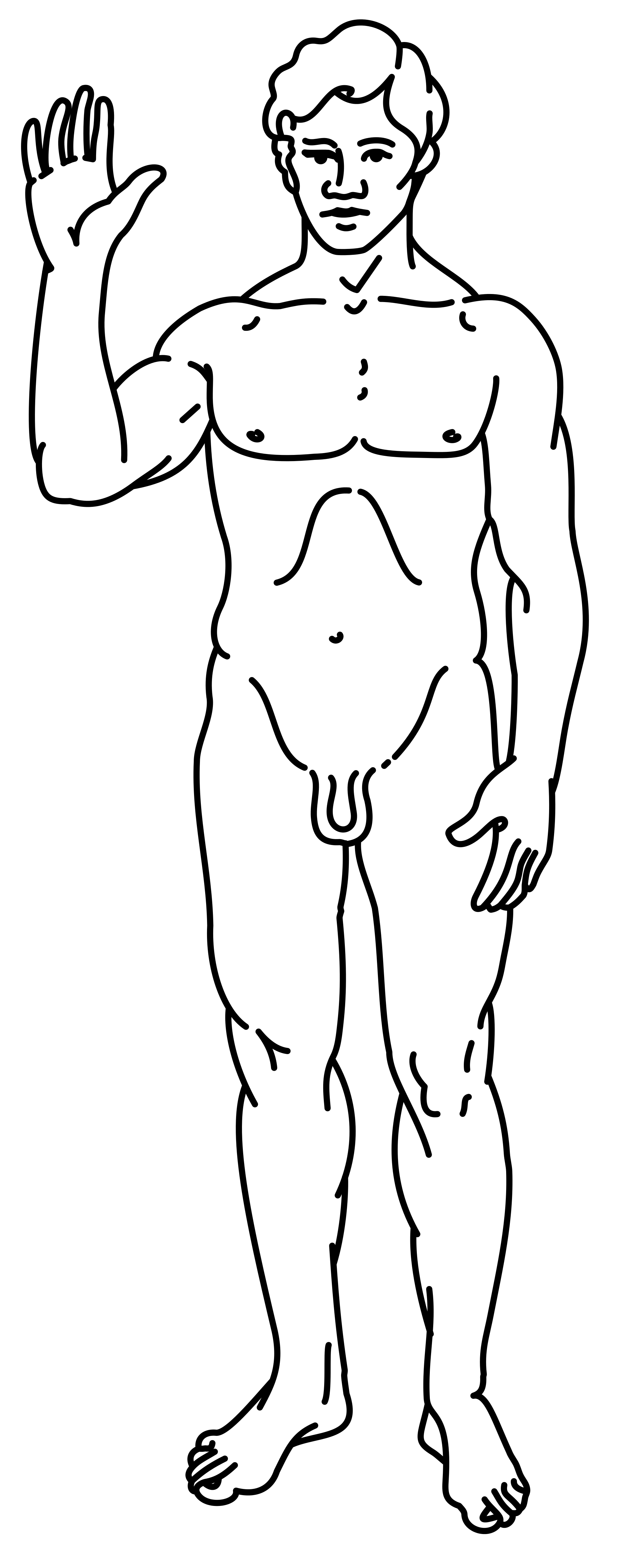 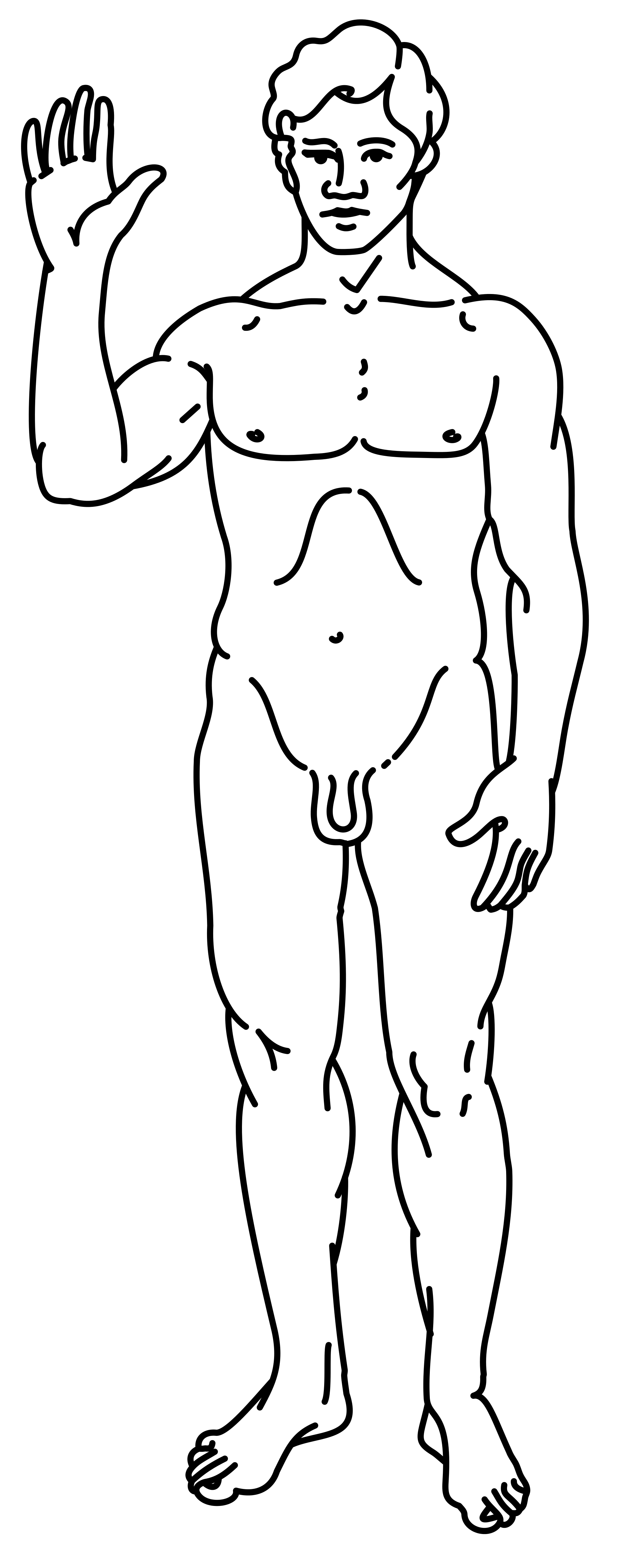 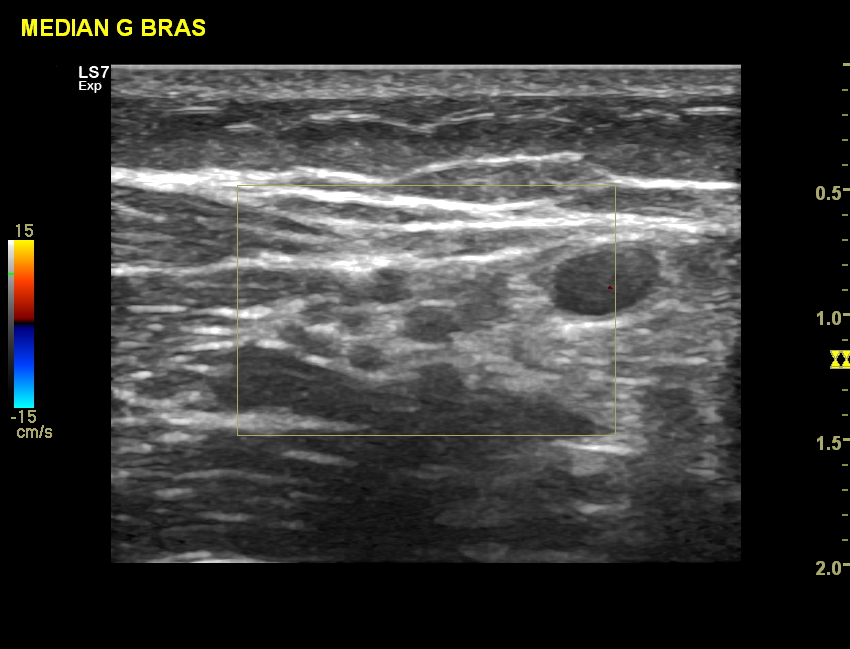 4 MMN
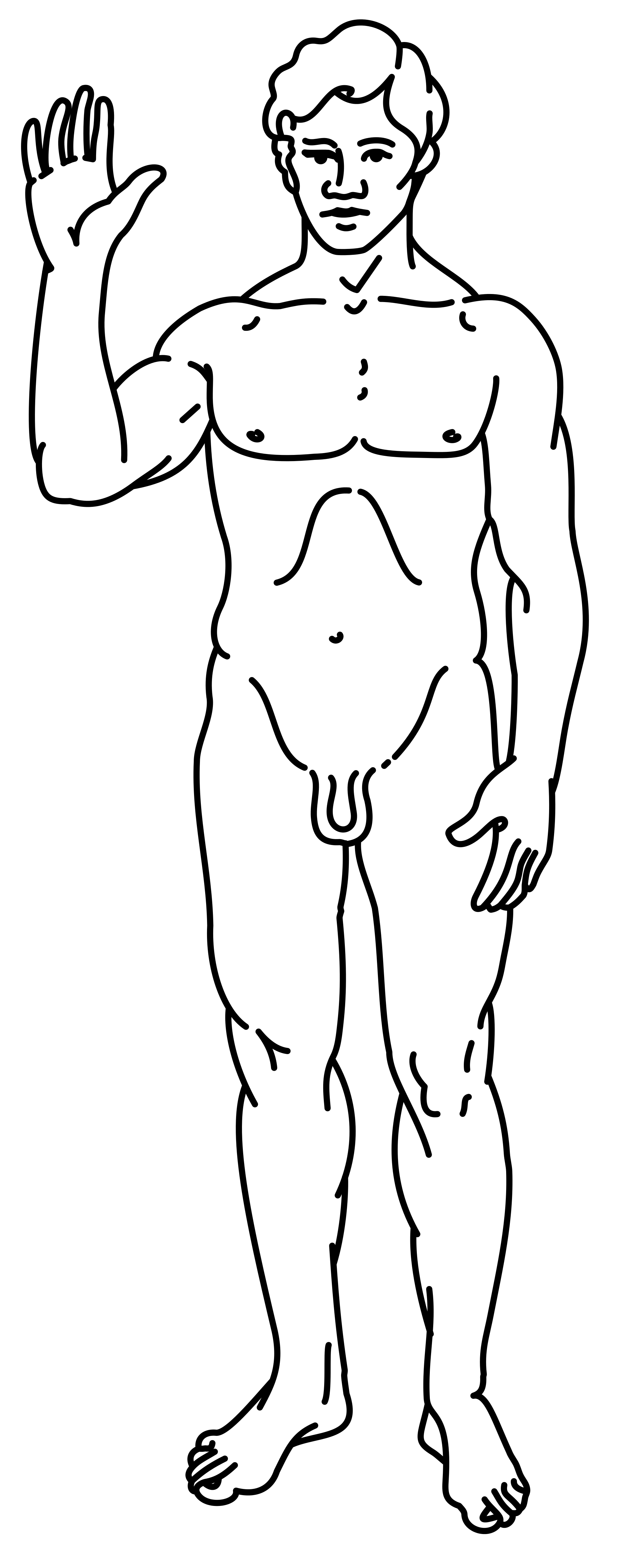 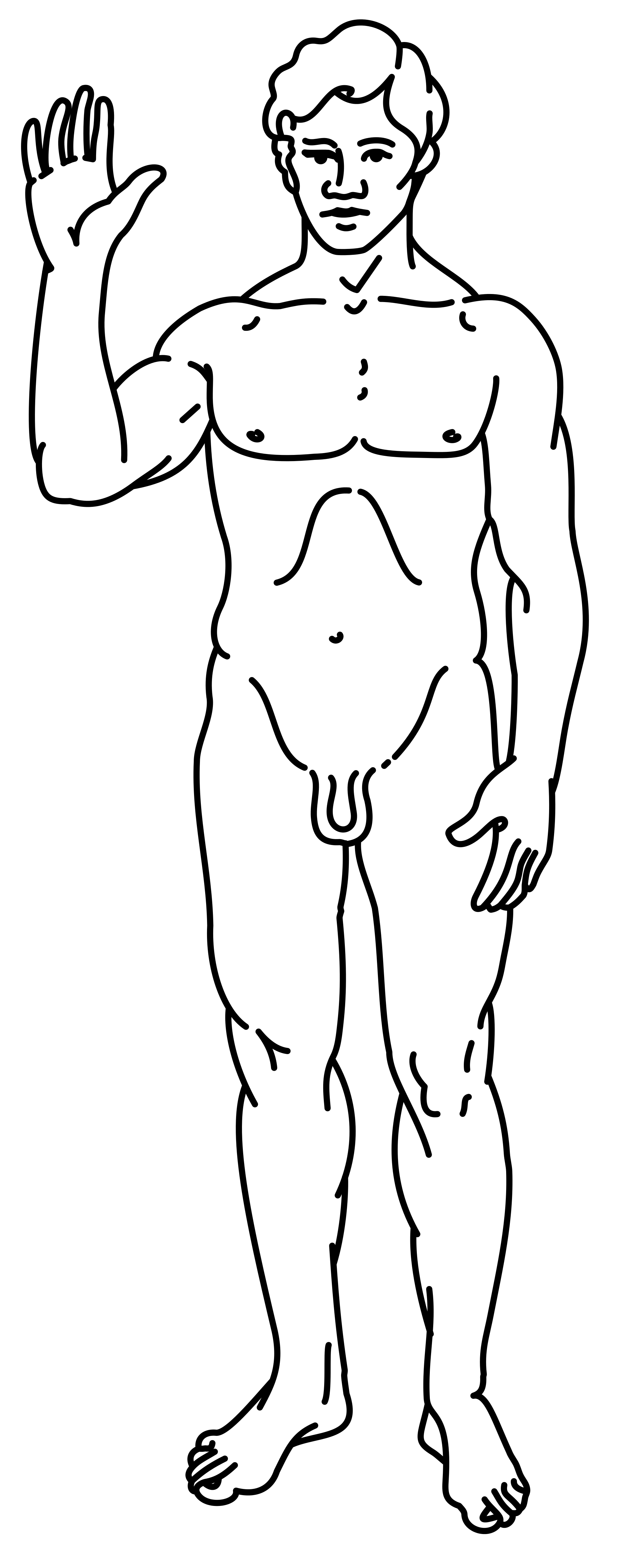 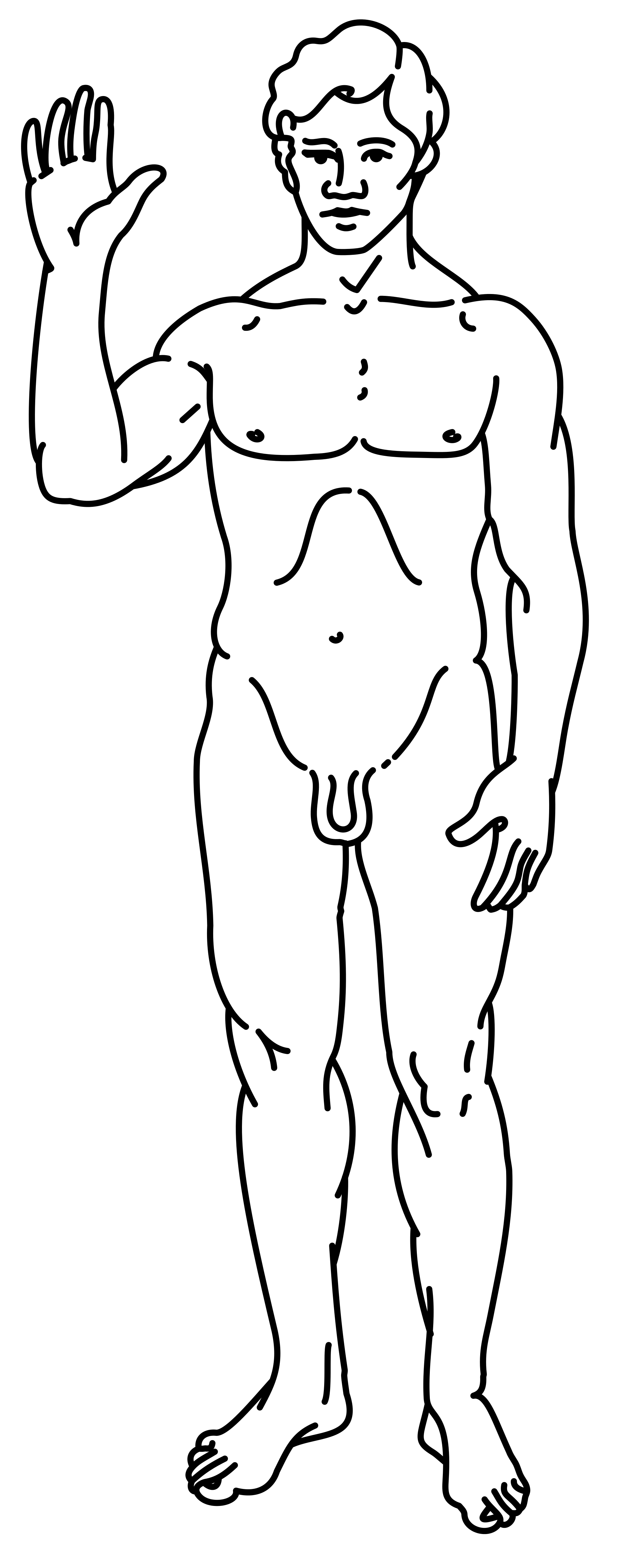 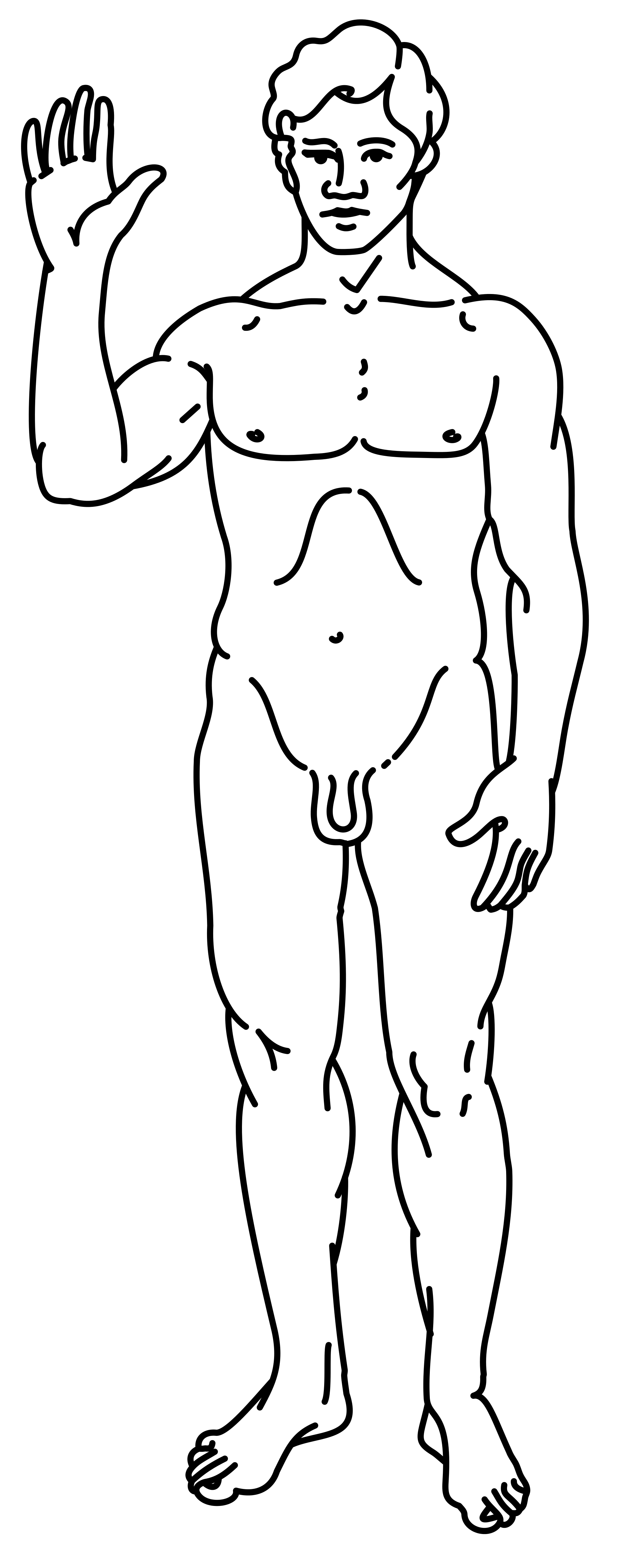 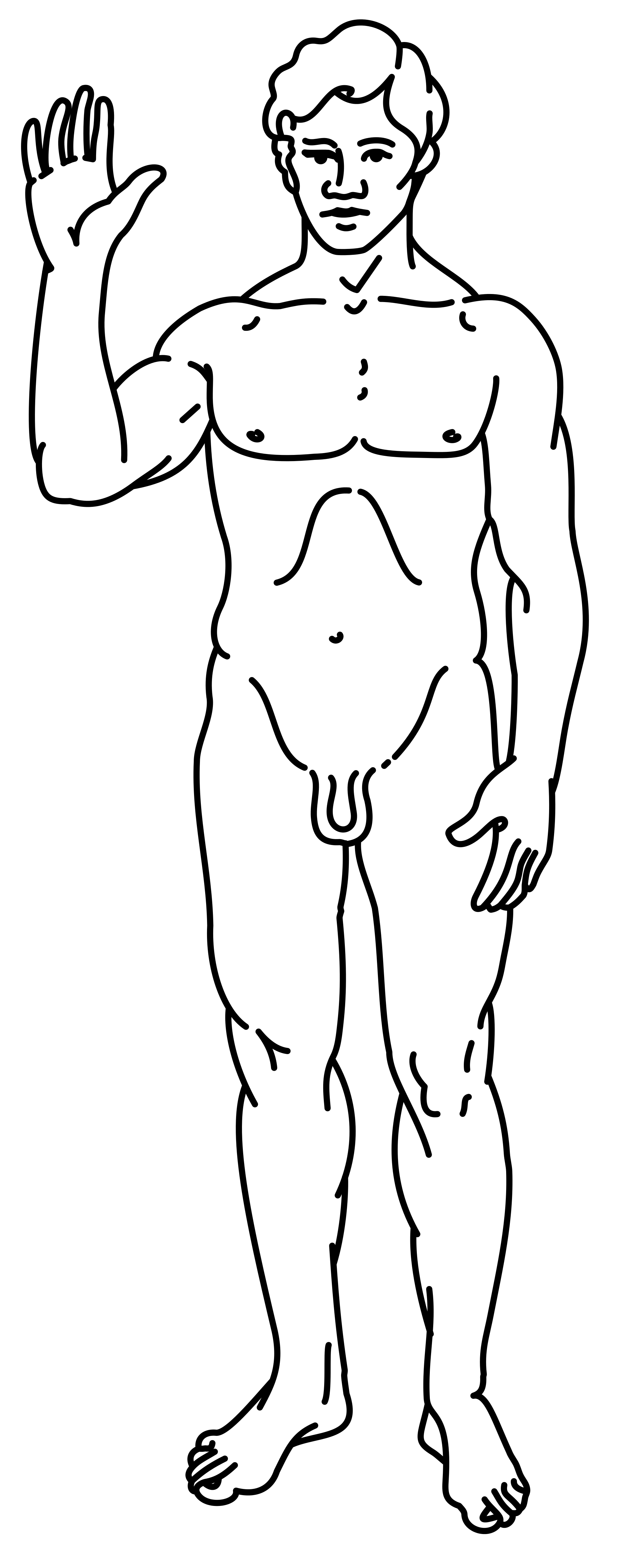 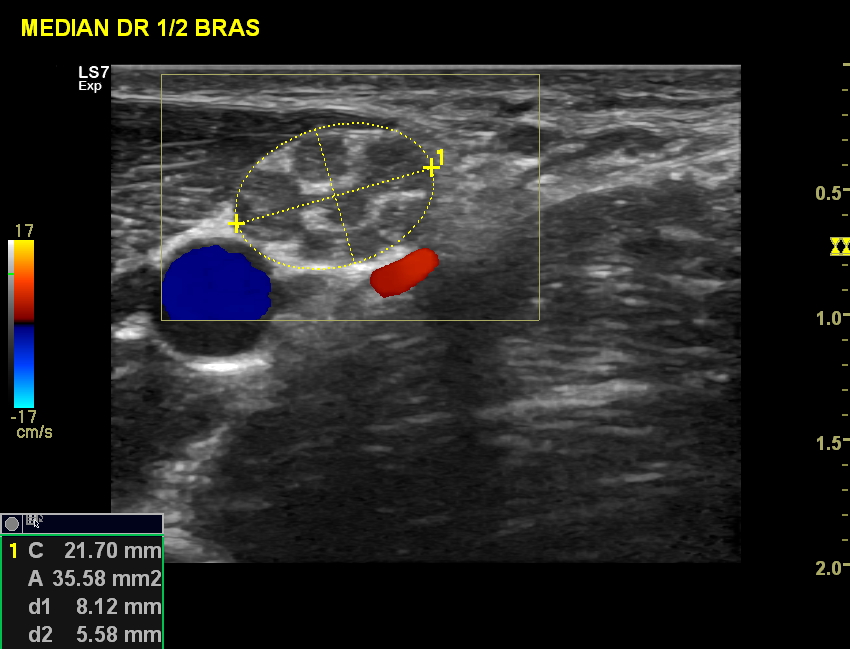 CMT1a
Neuronopathies ouNeuropathies axonales
27 sujets sains
5 MN
4 Ax
Médian/poignet
mA
iMAX
iMAX
Médian/coude
24
 sujets sains
4 MN
3 Ax
S
S
mA
Fibulaire/genou
27 sujets sains
5 MN
11 Ax
iMAX
mA
S
Amp
3D
axonal
VC
démyélinisant
ou nodo-paranodo
iMAX